Monteverdi, L’Orfeo (Favola in Musica, Mantua 1607)
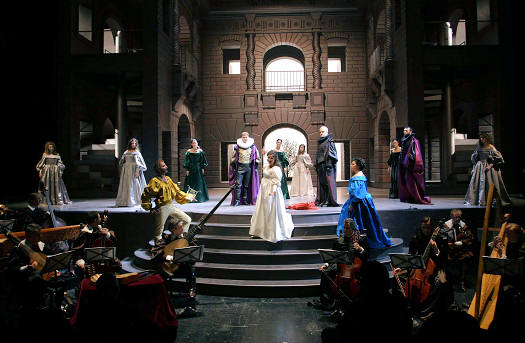 Music in the Early Modern Era: Italy, c. 1600
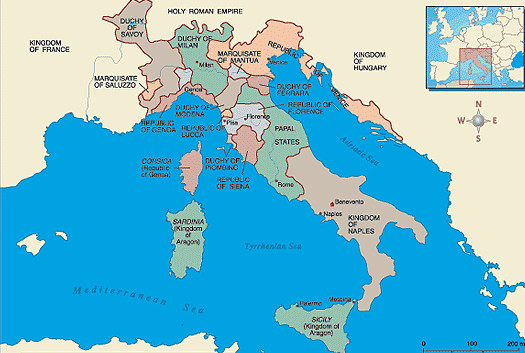 Florence

Naples

Rome

Mantua

Ferrara

Venice
Music in the Early Modern Era: Italy, c. 1600
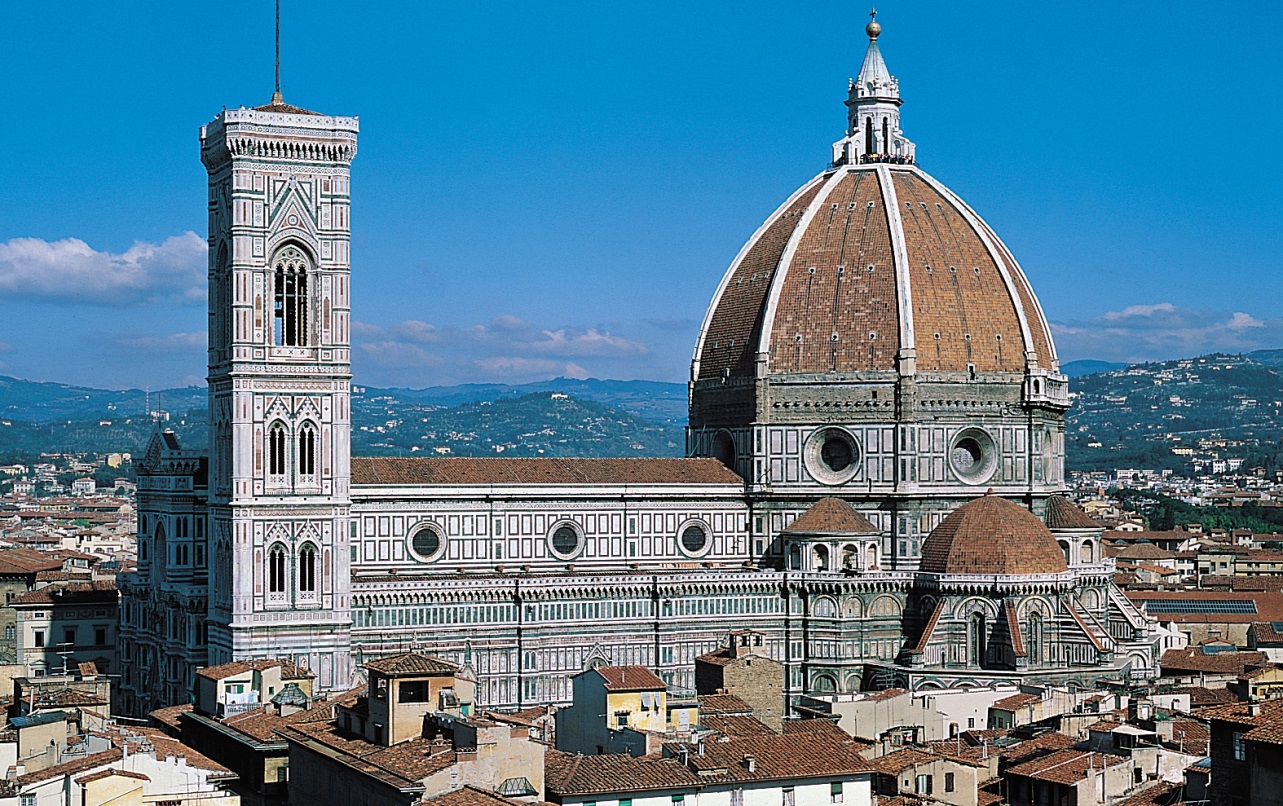 Florence

Naples

Rome

Mantua

Ferrara

Venice
Music in the Early Modern Era: Italy, c. 1600
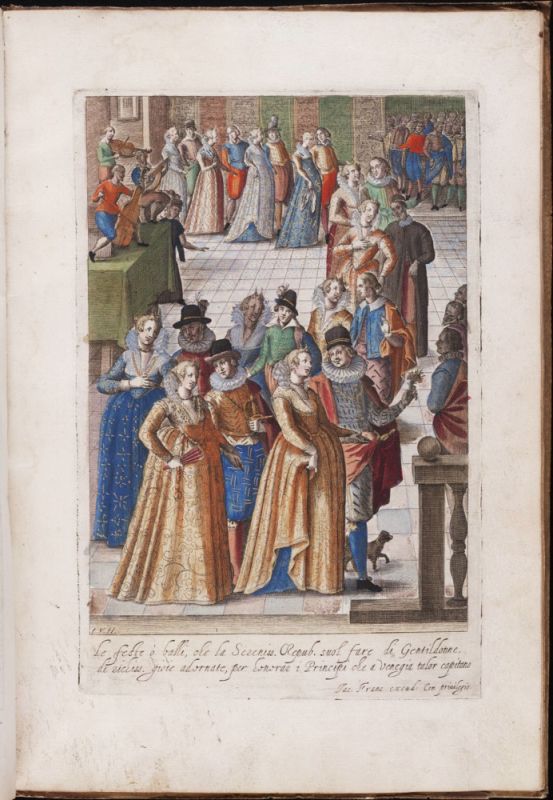 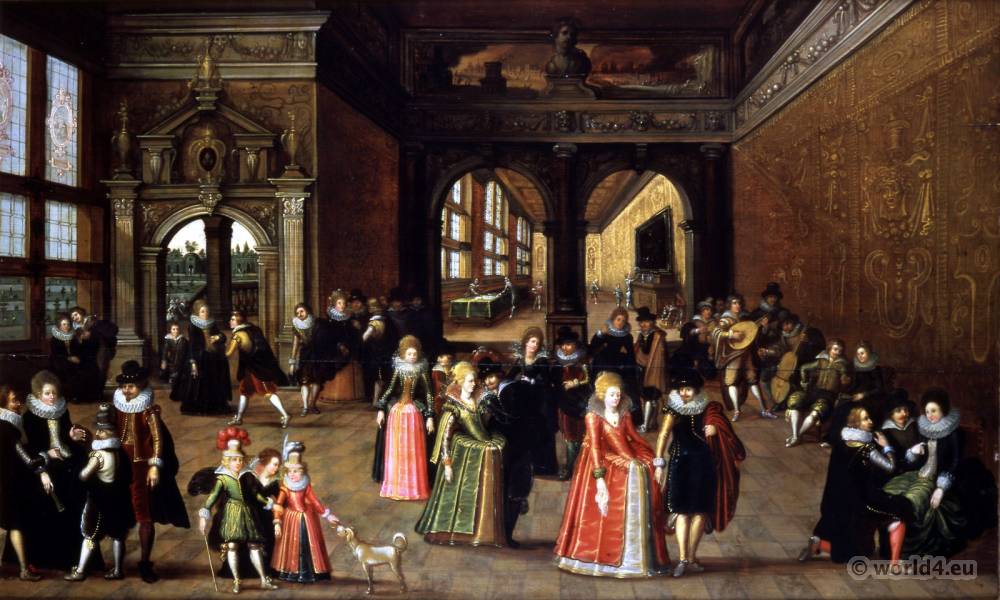 Florence: The Medici Court
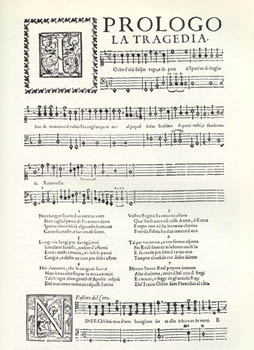 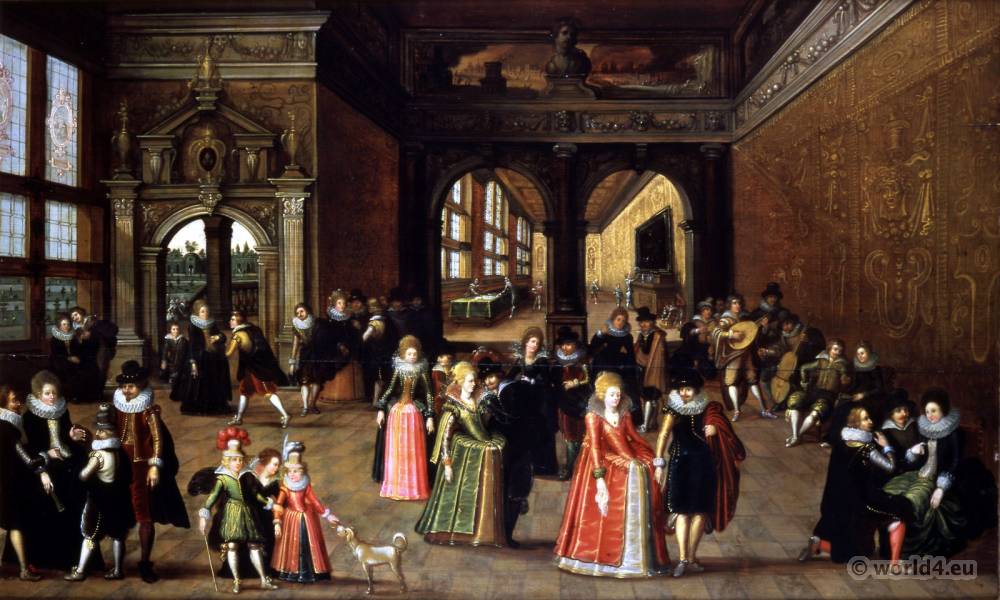 Florence: The Medici Court
The Opening Music of Peri’s Euridice (1600)
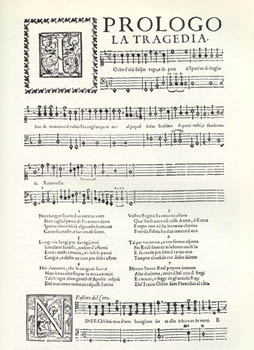 An advance? . . . . or a decline?

“Mannerism”?
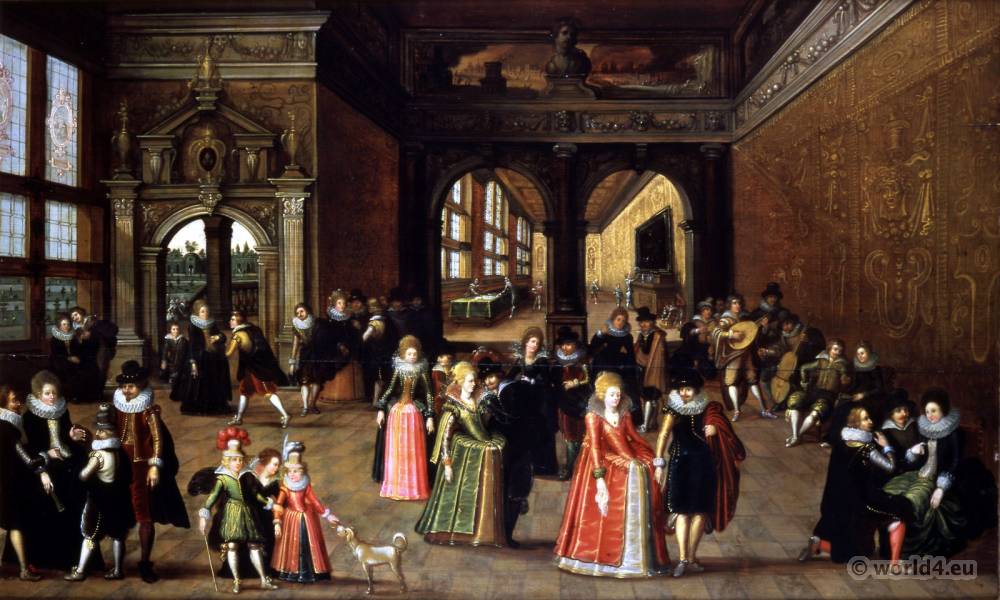 Florence: The Medici Court
The Opening Music of Peri’s Euridice (1600)
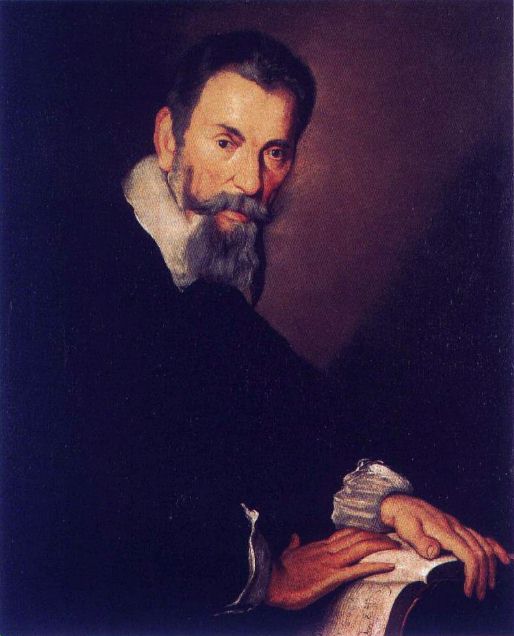 Claudio Monteverdi (1567-1643): 
master of extravagant musical color and affect
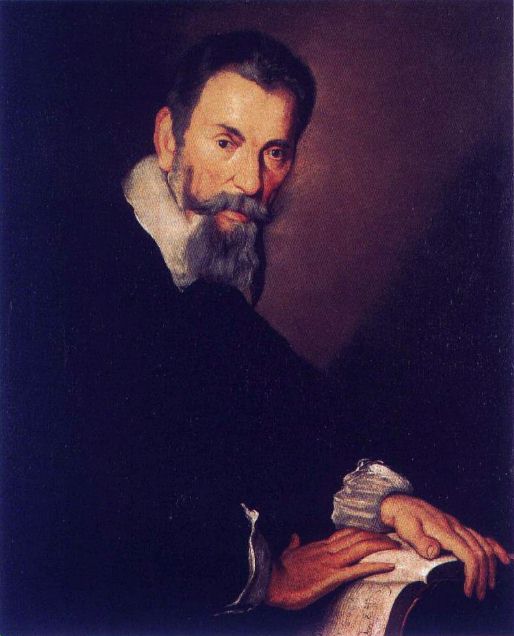 musica moderna

stile moderno

“seconda prat[t]ica”
Claudio Monteverdi (1567-1643): 
master of extravagant musical color and affect
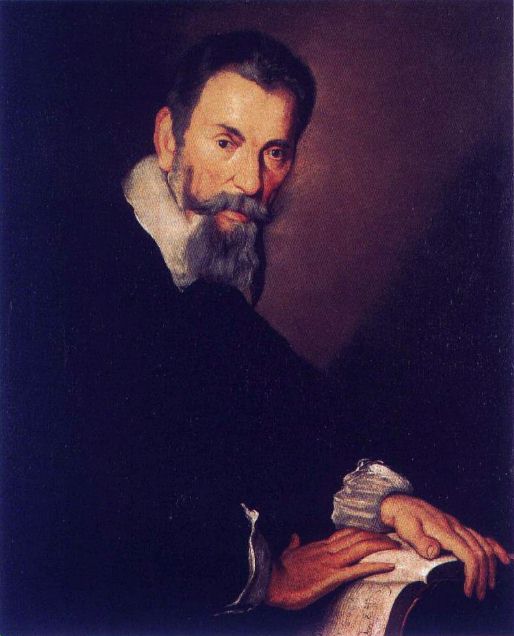 musica moderna

stile moderno

“seconda prat[t]ica”
vocal music accompanied by instruments—including especially a keyboard or string instrument playing from
figured bass (thoroughbass, basso continuo)
Claudio Monteverdi (1567-1643): 
master of extravagant musical color and affect
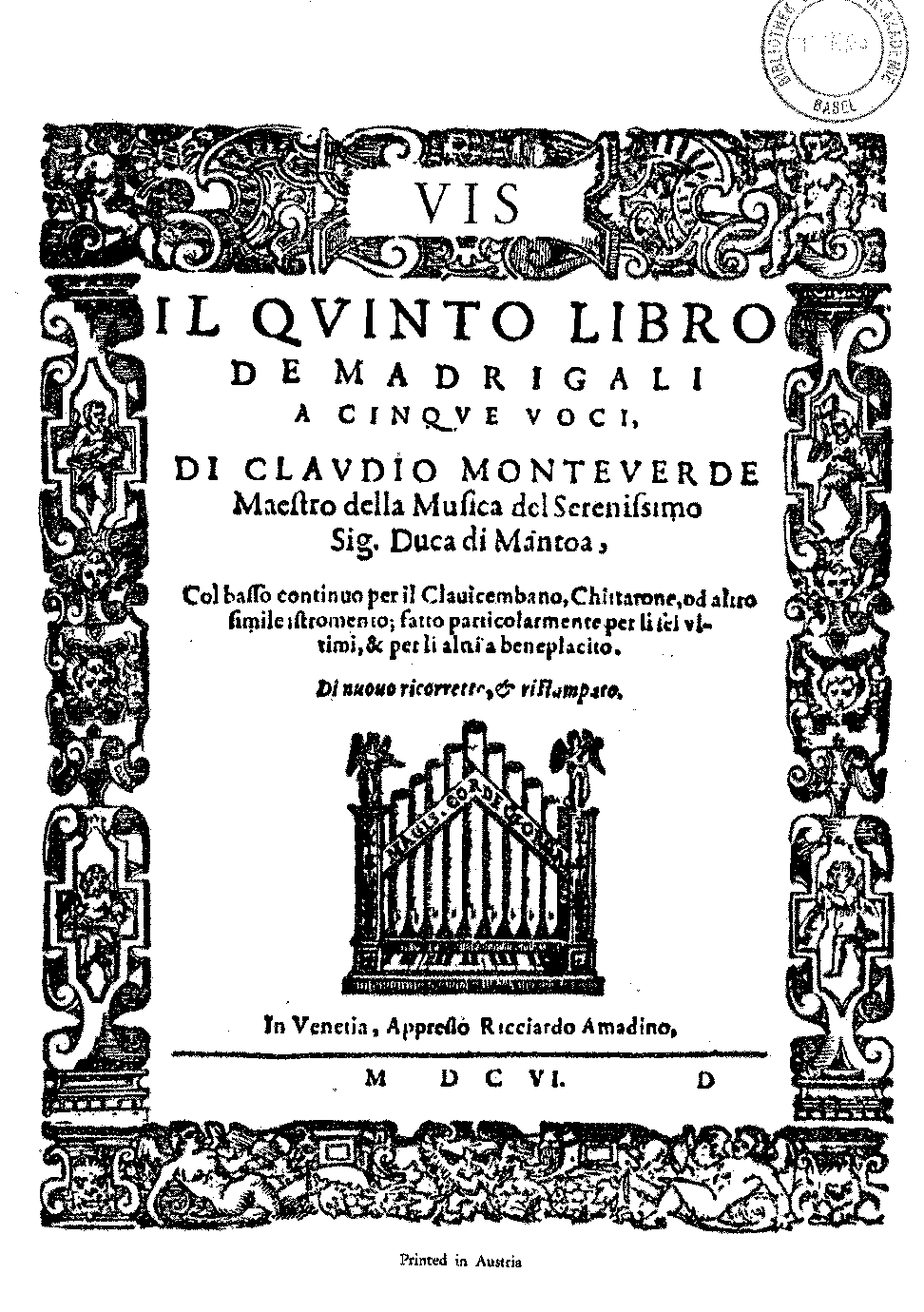 Monteverdi, Madrigals, Book 5 
(1605)
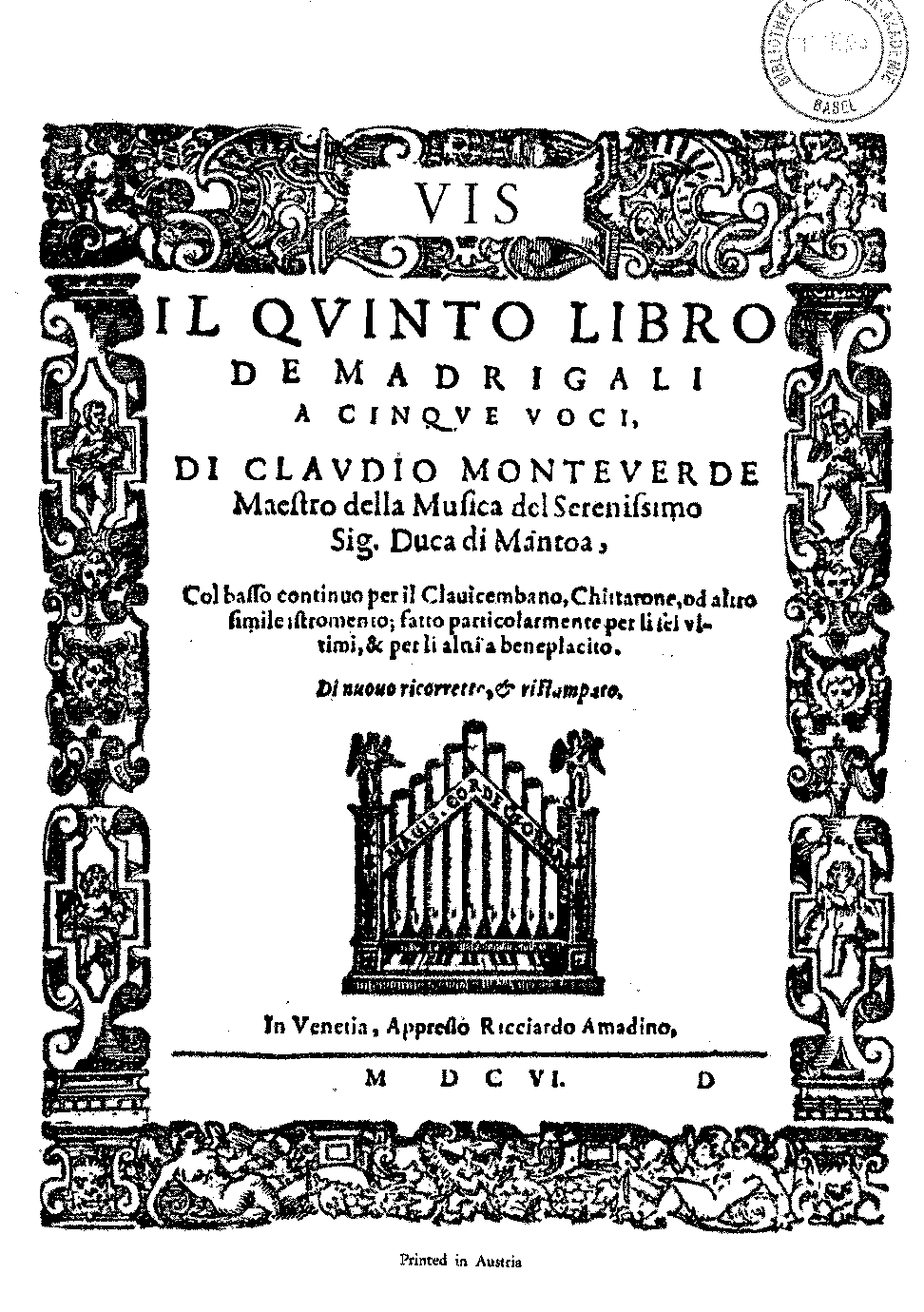 “With basso continuo for harpsichord, chitarrone, and other similar instruments, produced especially for the last six [madrigals], and optional for the others.”
Monteverdi, Madrigals, Book 5 
(1605, the last six are “continuo madrigals”—or “concertato madrigals”)
Monteverdi: Concertato Madrigal (Continuo Madrigal): 
“T’amo mia vita” from Book 5 (1605)
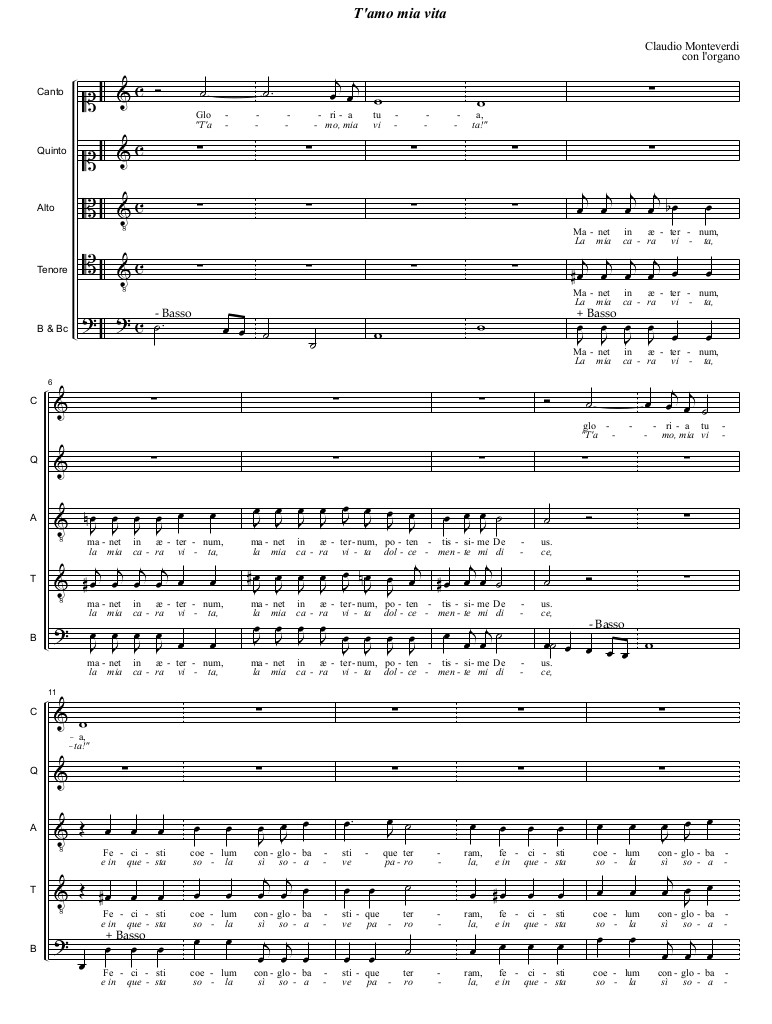 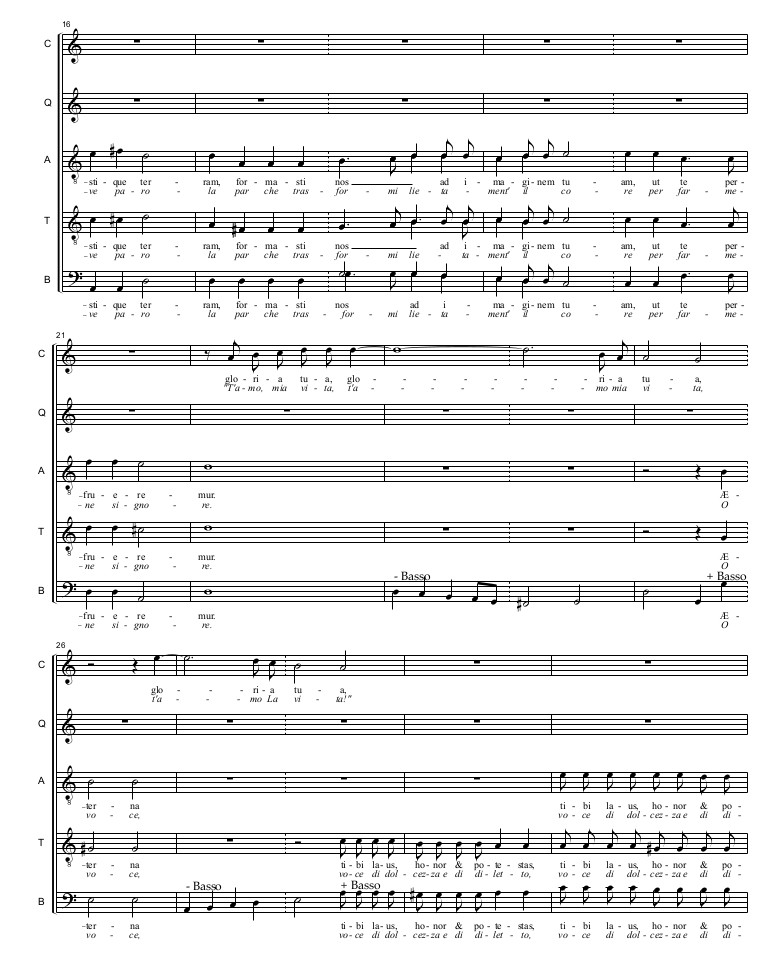 Italian Madrigals by 1605:
Three Types
Vocal Only 
(group, unaccompanied:
Traditional)
Solo Madrigal 
(solo voice, continuo)
Concertato Madrigal
(voice(s) + additional, essential instrumental parts (including basso continuo)
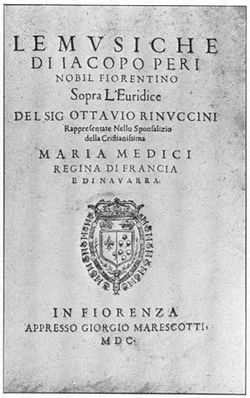 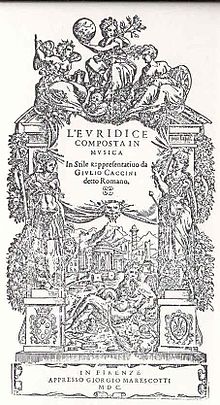 Peri’s Version
Caccini’s Version
1600: extended musical illustrations of an academic intellectual theory
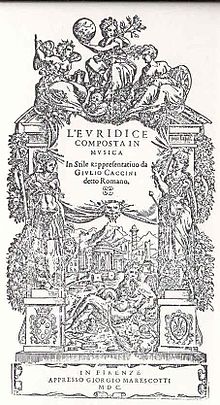 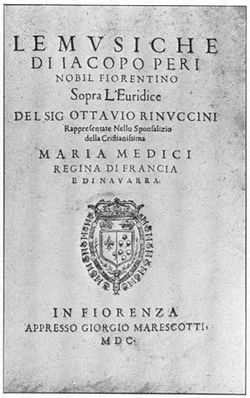 Peri’s Version
Caccini’s Version
1600: extended musical illustrations of an academic intellectual theory
by which it was both enabled and constrained
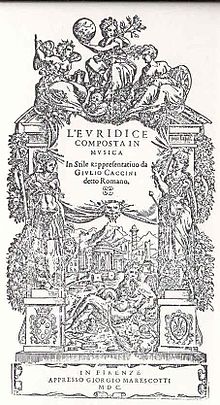 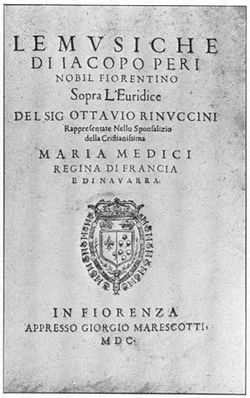 Peri’s Version
Caccini’s Version
1600: extended musical illustrations of an academic intellectual theory
by which it was both enabled and constrained
re-creation of solo-sung declamation of ancient Greek drama
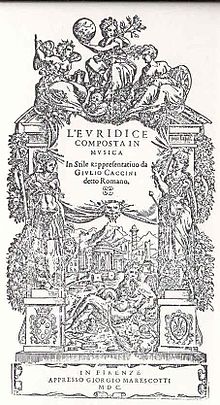 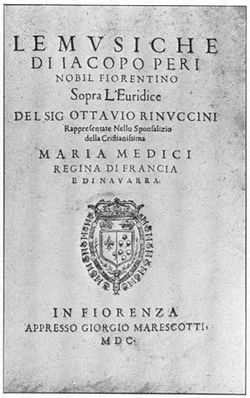 Peri’s Version
Caccini’s Version
1600: extended musical illustrations of an academic intellectual theory
by which it was both enabled and constrained
re-creation of solo-sung declamation of ancient Greek drama
simplicity of texture: avoidance of elaborate polyphony or other “learned” elements
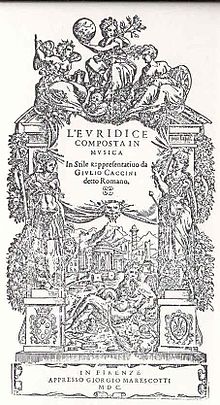 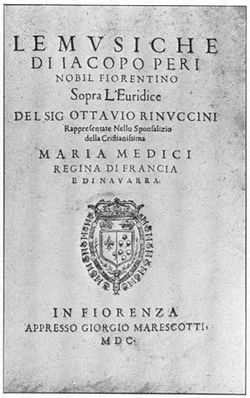 Peri’s Version
Caccini’s Version
1600: extended musical illustrations of an academic intellectual theory
by which it was both enabled and constrained
re-creation of solo-sung declamation of ancient Greek drama
simplicity of texture: avoidance of elaborate polyphony or other “learned” elements
straightforward recitation over figured bass (stile rappresentativo)
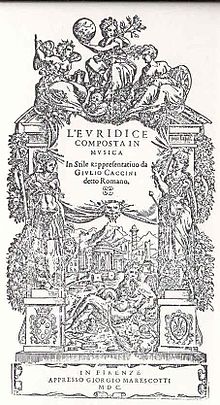 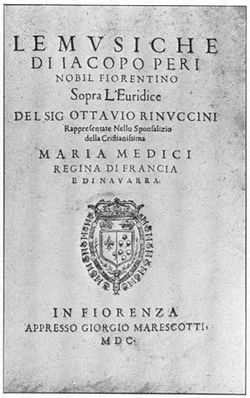 Peri’s Version
Caccini’s Version
1600: extended musical illustrations of an academic intellectual theory
by which it was both enabled and constrained
re-creation of solo-sung declamation of ancient Greek drama
simplicity of texture: avoidance of elaborate polyphony or other “learned” elements
straightforward recitation over figured bass (stile rappresentativo)
emotional effect largely through the personalized delivery of the performer, 
       along with a few special effects in the harmonies
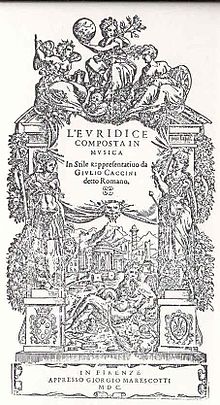 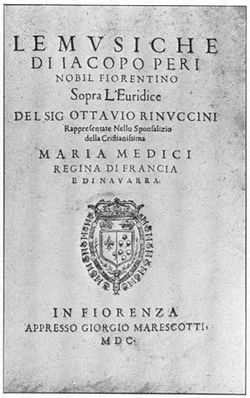 Peri’s Version
Caccini’s Version
Euridice (1600): the general structure of each of the five scenes
Change of poetic meter


Concluding choral refrain (summary-reaction), intermixed with recitative verses
Dialogue: scene-setting and action
(“monody”; varying intensities of “recitative”;
stile rappresentativo; mostly dramatic poetic declamation over figured bass, basso continuo)
(cf. ancient Greek “chorus”)
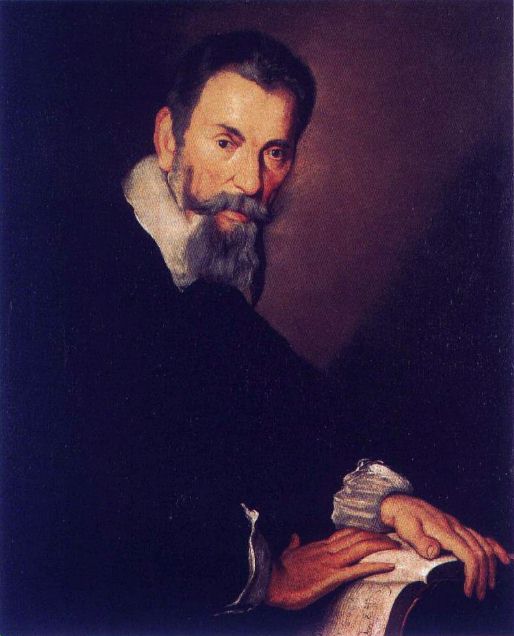 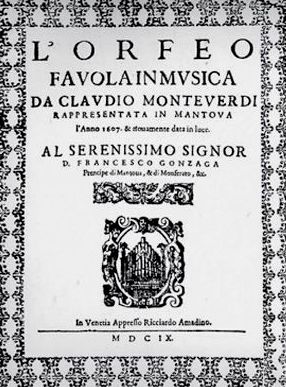 Claudio Monteverdi
L’Orfeo (1607), published in 1609 and again in 1615
Mantua
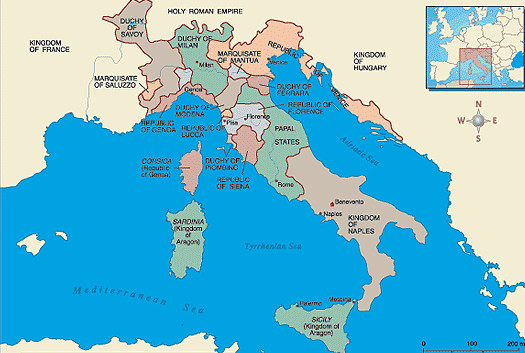 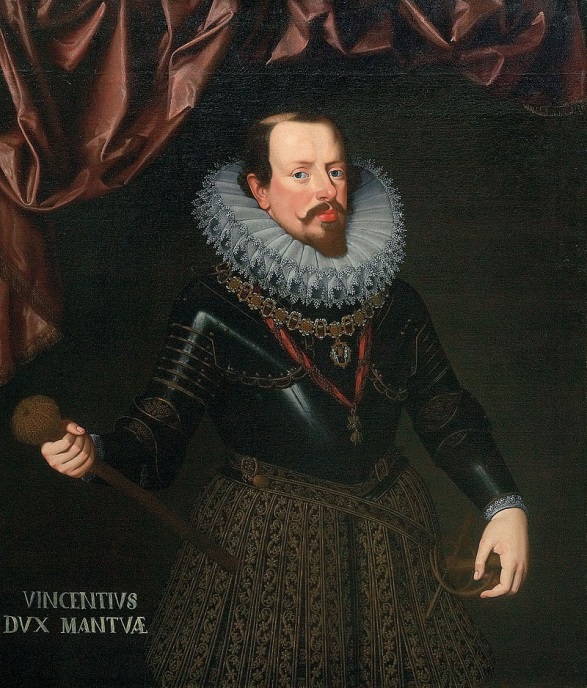 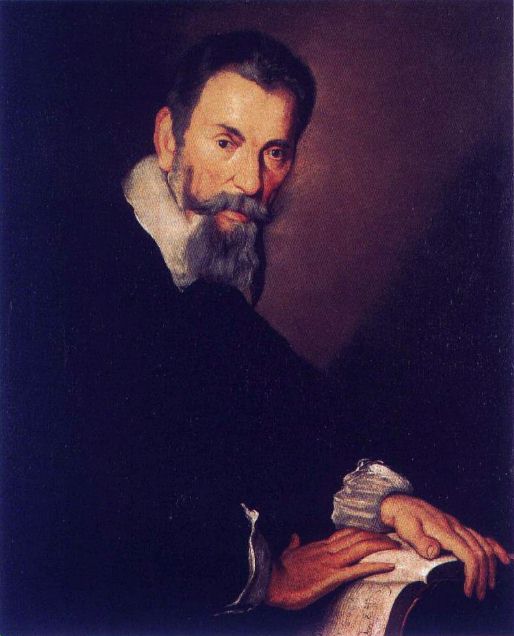 Claudio Monteverdi
Vincenzo I of Gonzaga (Mantua)
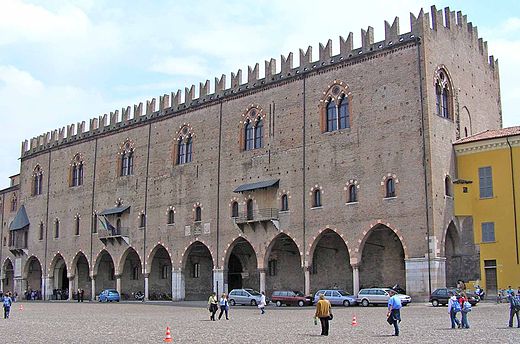 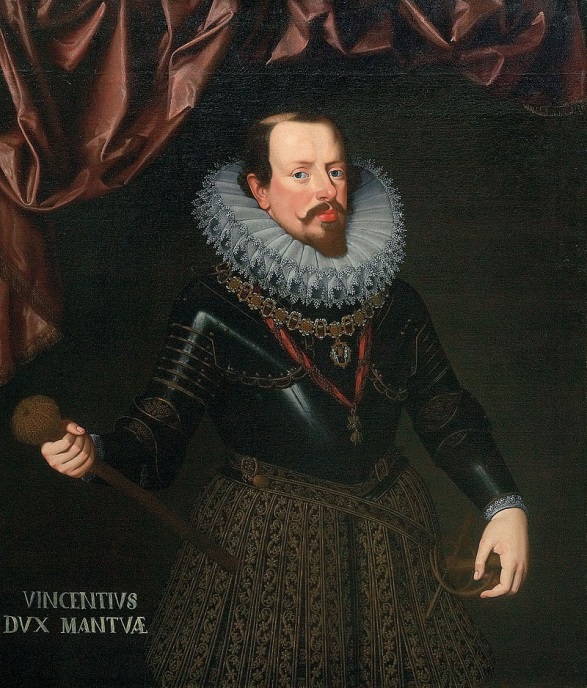 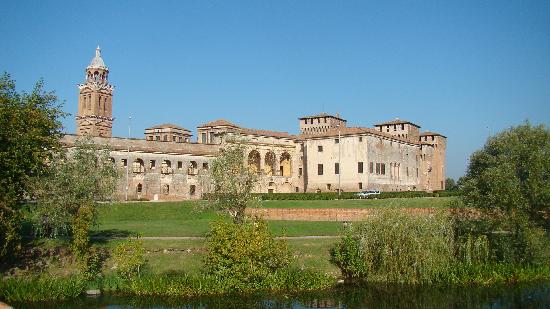 Vincenzo I of Gonzaga (Mantua)
Mantua – Ducal Palace (Gonzaga Family)
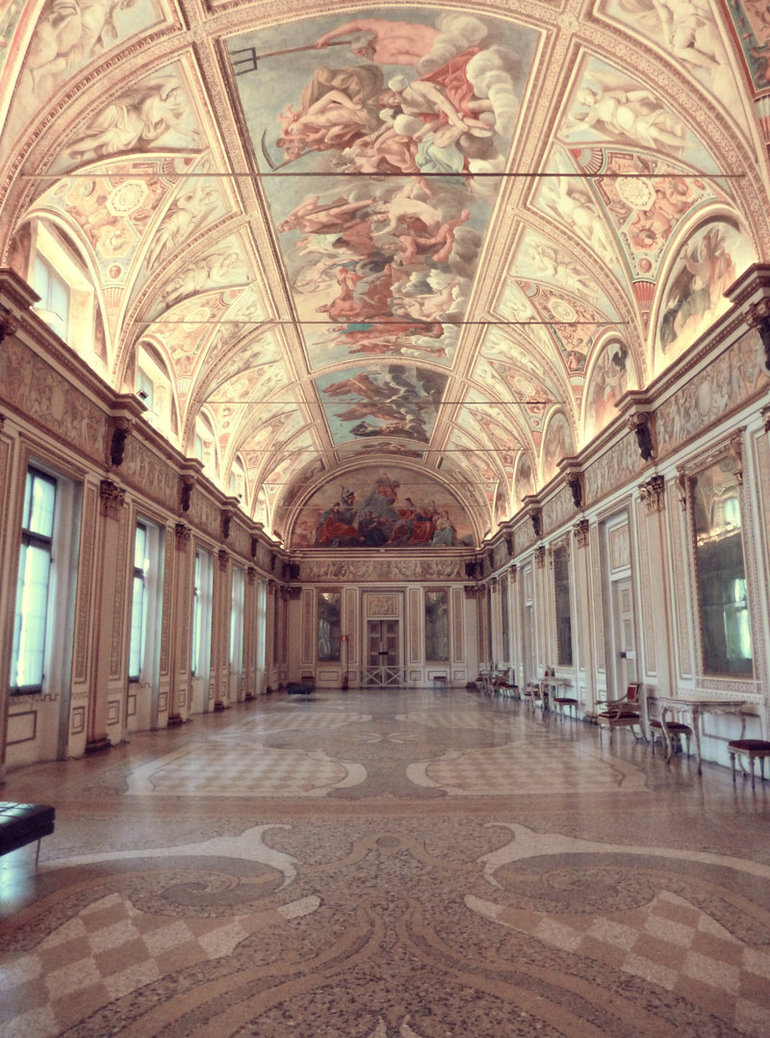 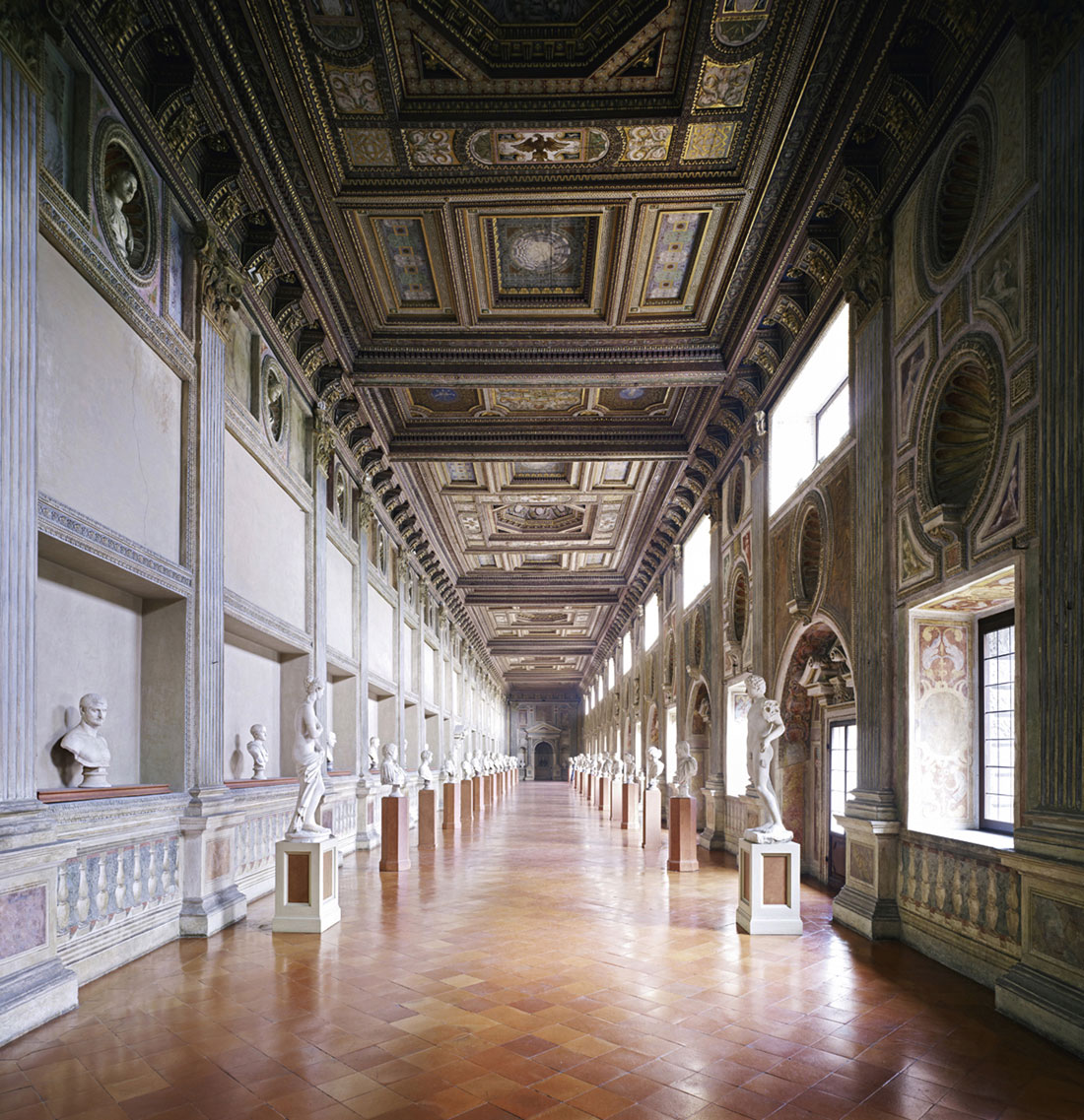 Mantua – Ducal Palace -- Interior
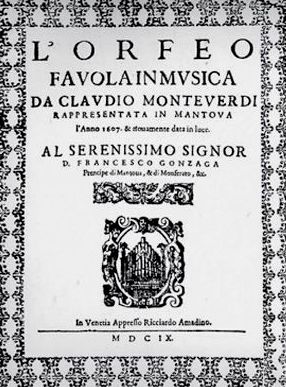 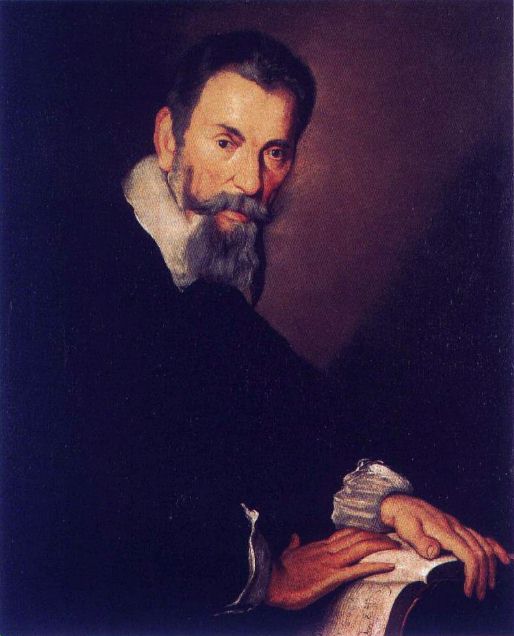 Claudio Monteverdi
L’Orfeo (1607), published in 1609 and again in 1615
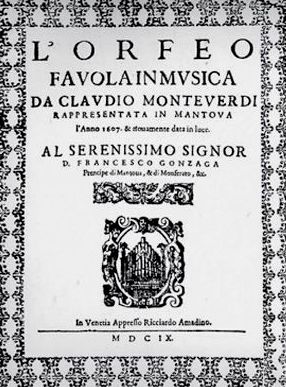 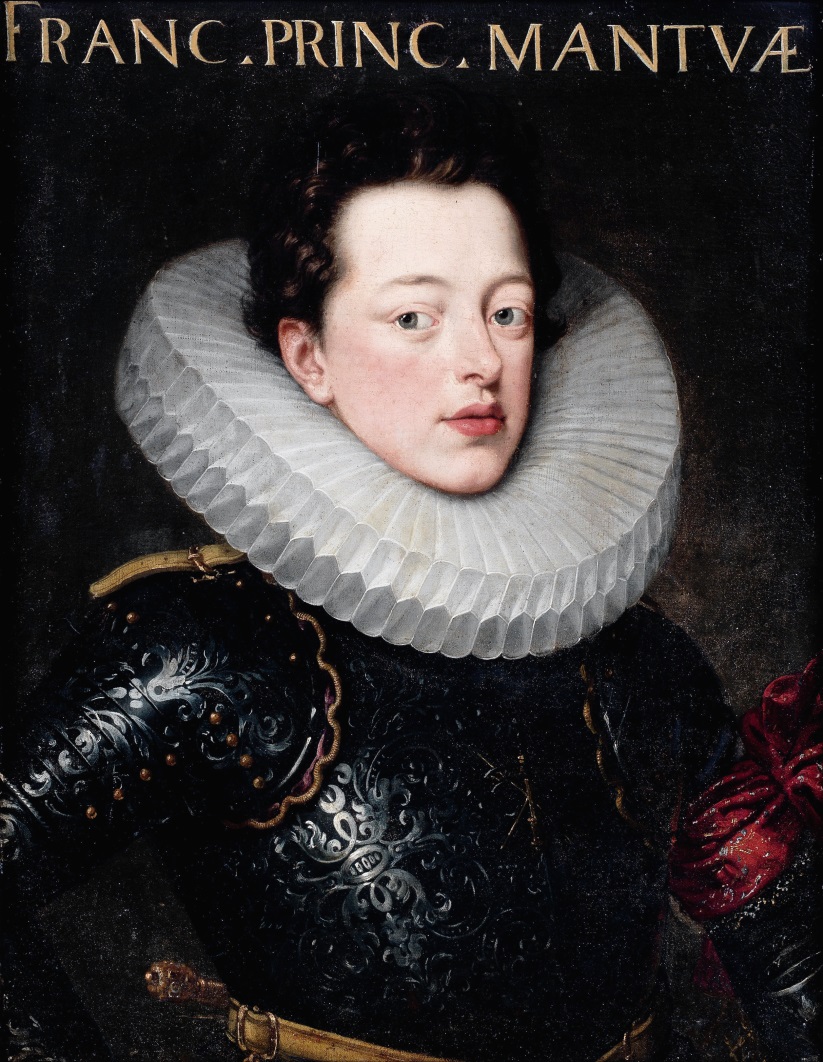 Francesco II Gonzaga 
(son of Vincenzo I)
L’Orfeo (1607), published in 1609 and again in 1615
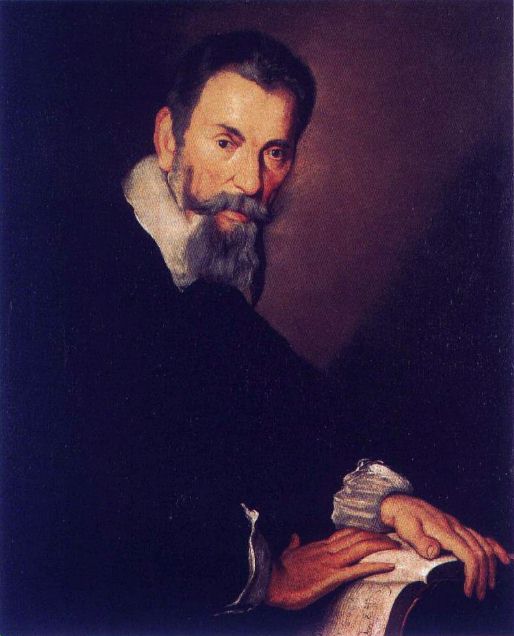 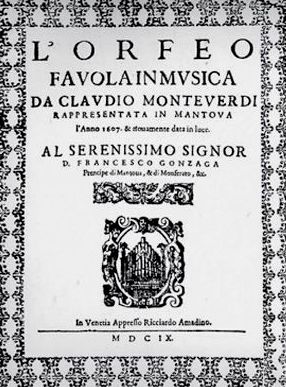 Claudio Monteverdi
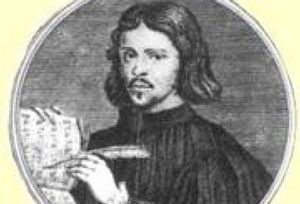 L’Orfeo (1607), published in 1609 and again in 1615
Alessandro Striggio(librettist)
Mantua—Gonzaga Palace: Interior Room/Hall (Orfeo, 1607)
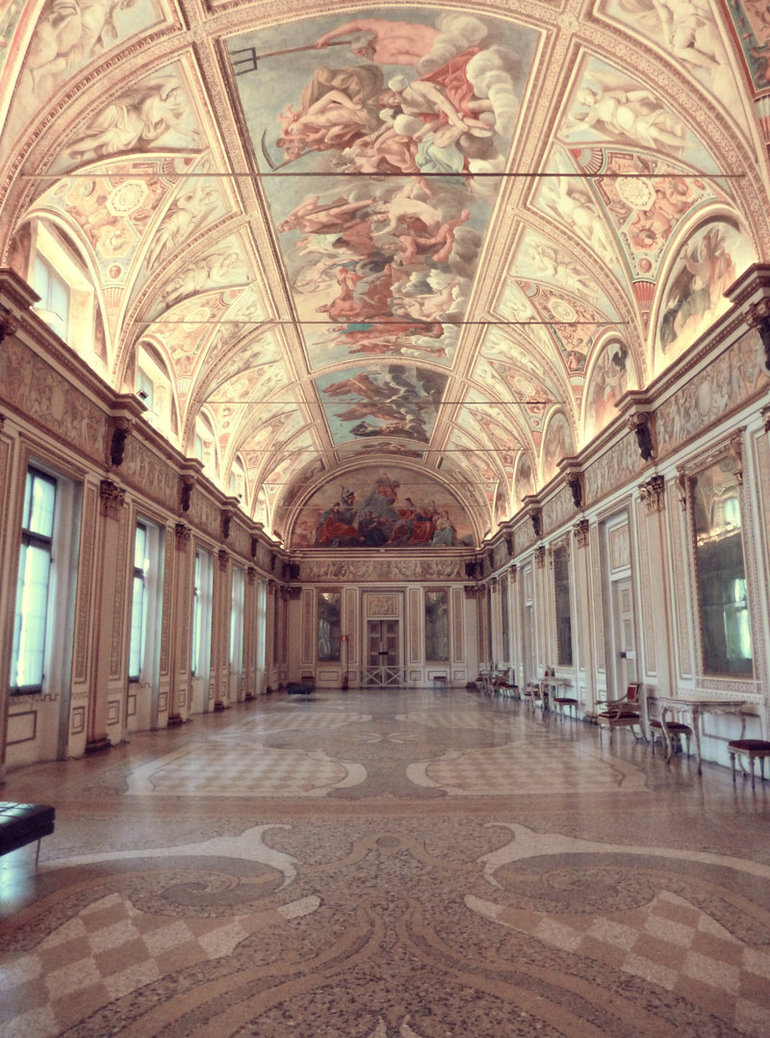 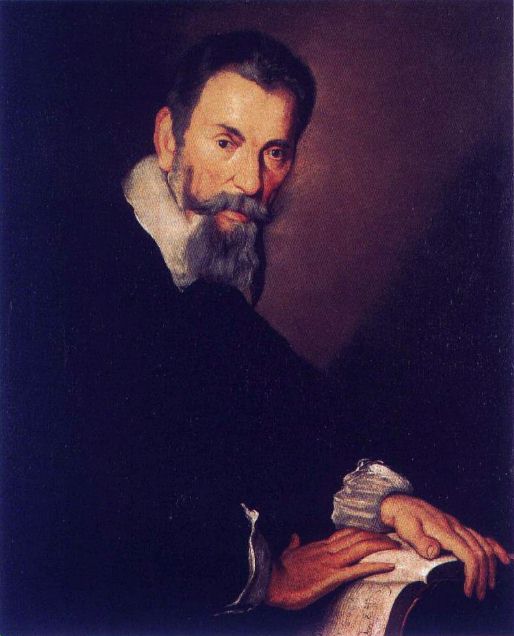 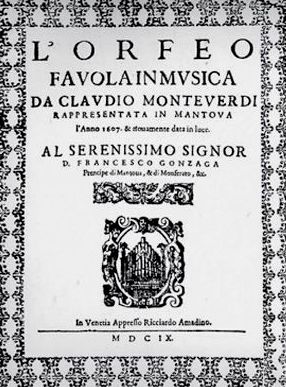 “Monteverdi the Extravagant”
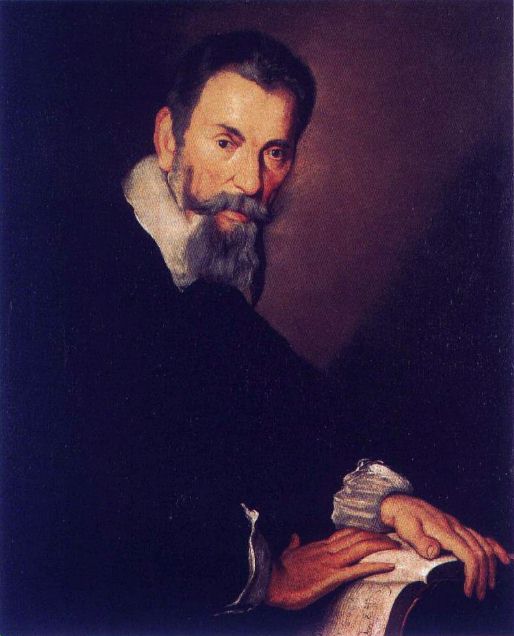 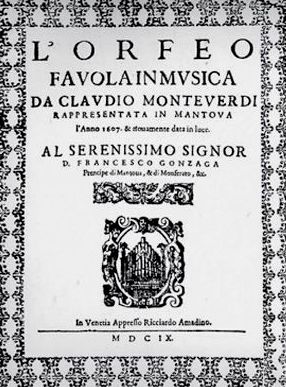 “Monteverdi the Extravagant”
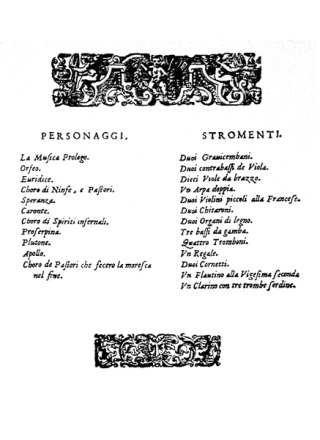 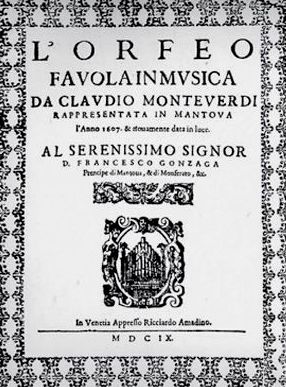 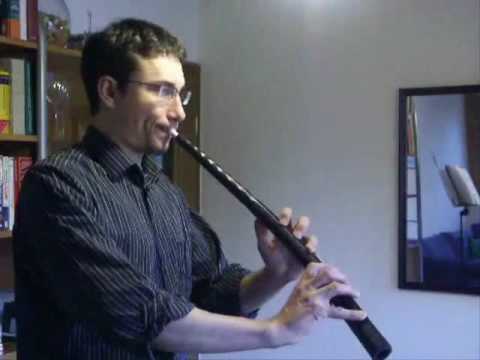 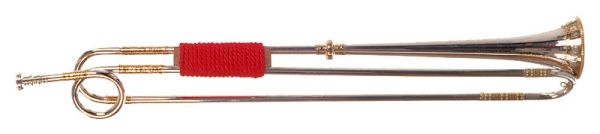 Clarino
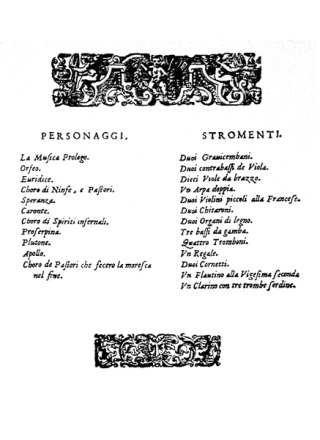 Cornetto
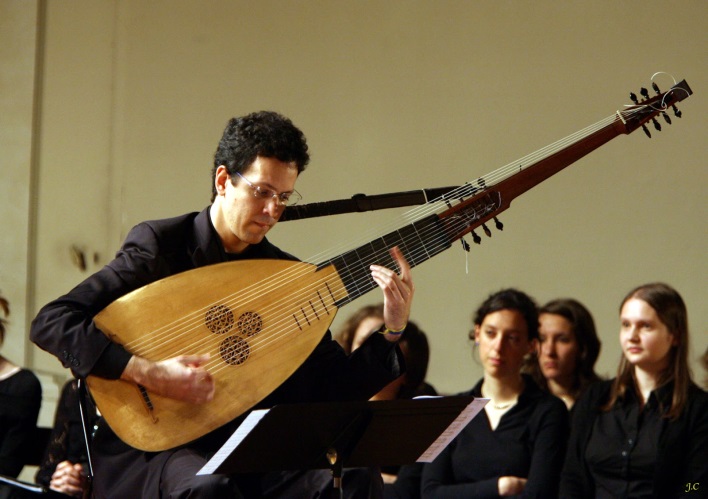 Chitarrone
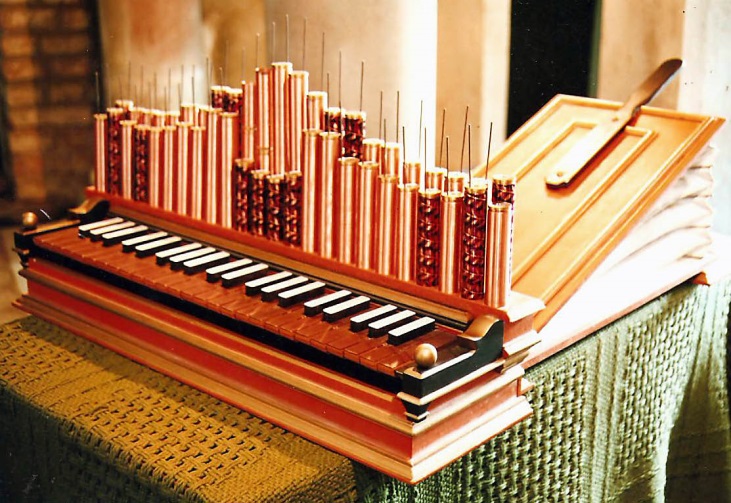 Regalo (Regal)
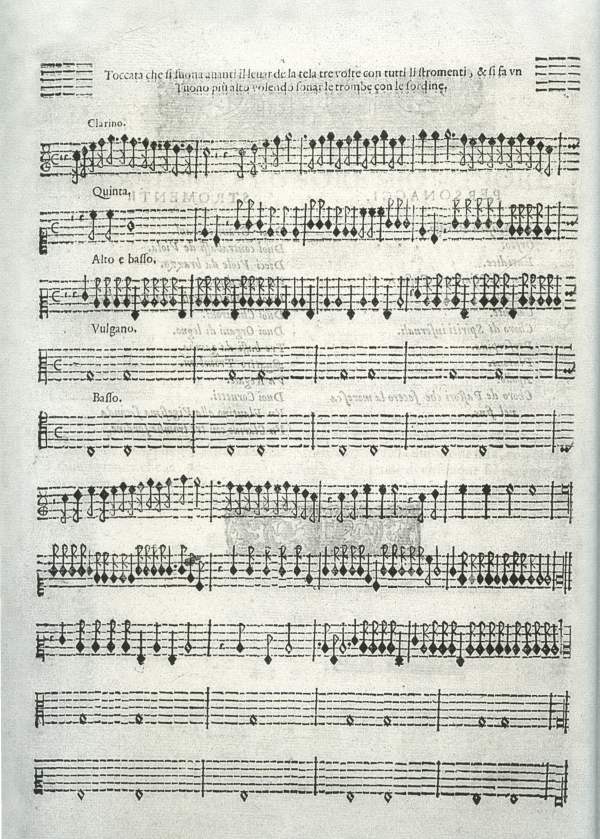 Monteverdi, L’Orfeo (Mantua, 1607), opening “Toccata”
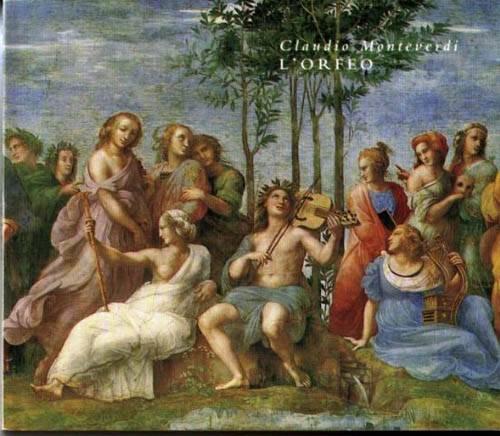 Monteverdi, L’Orfeo (1607): “Prologue” with instrumental “ritornello”
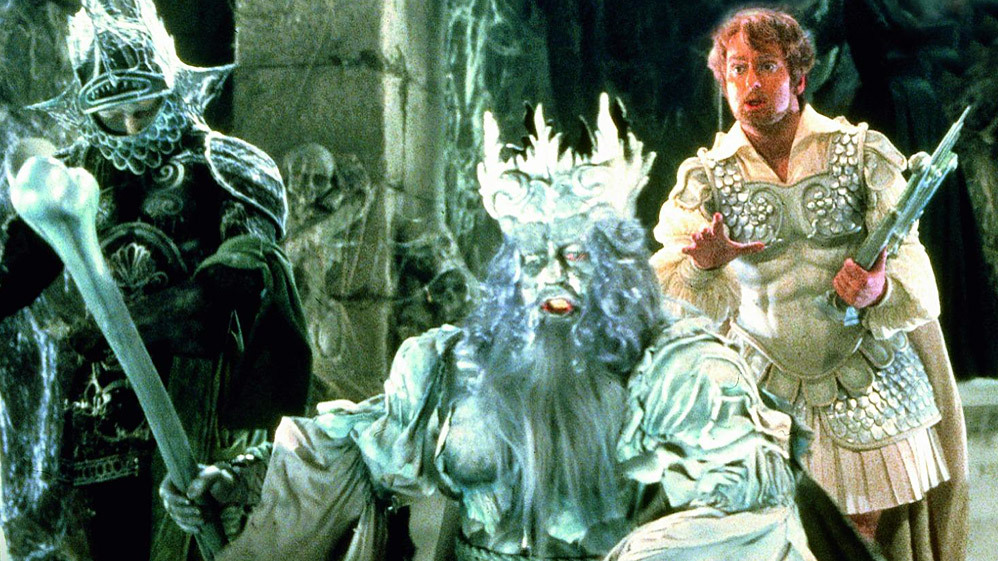 Monteverdi, L’Orfeo (1607): “Sinfonia” to Act 3 (Orpheus in the underworld)
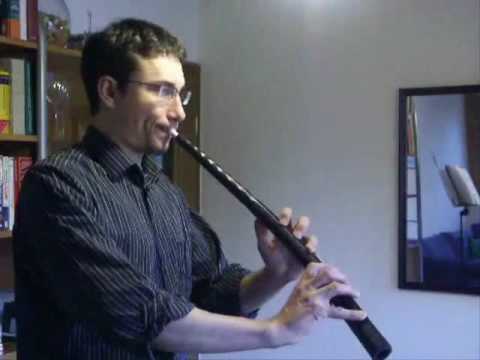 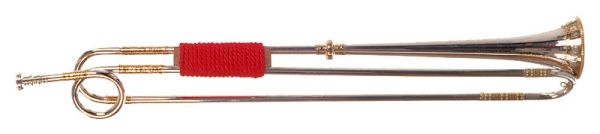 Clarino
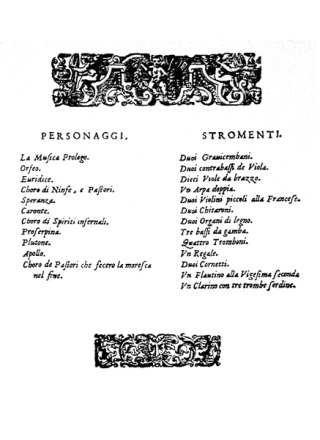 Cornetto
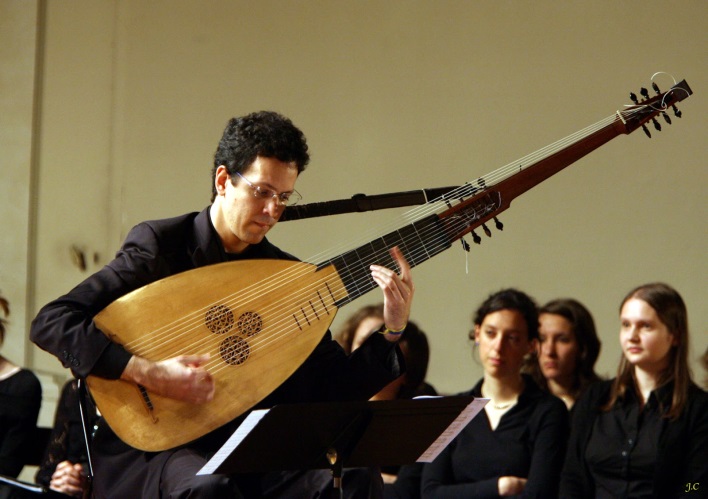 Chitarrone
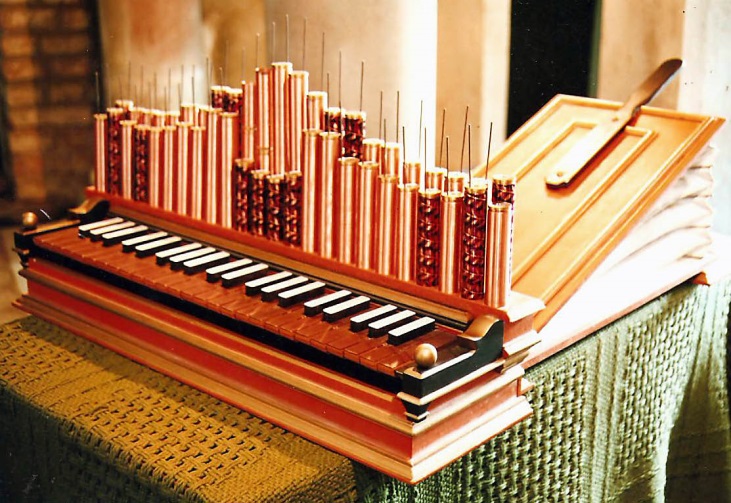 Regalo (Regal)
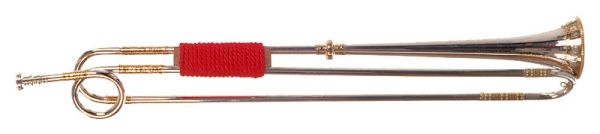 Clarino
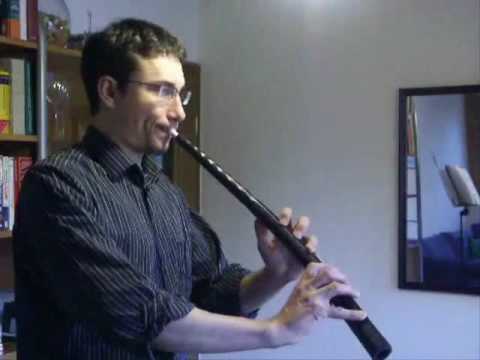 Thus Orfeo (1607) compared with Peri’s Euridice (1600):
Cornetto
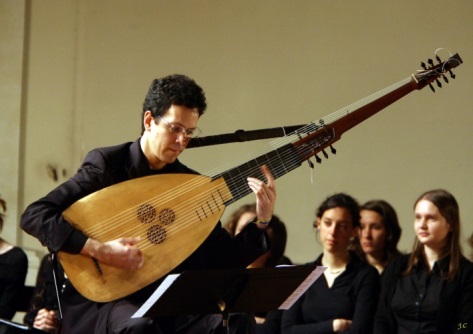 Chitarrone
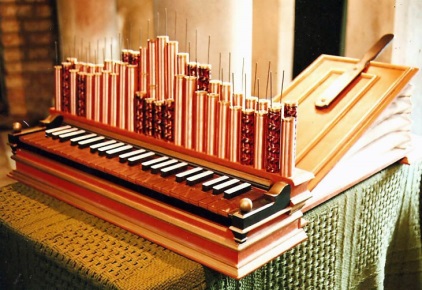 Regalo (Regal)
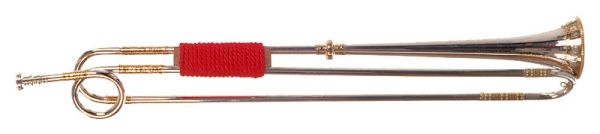 Clarino
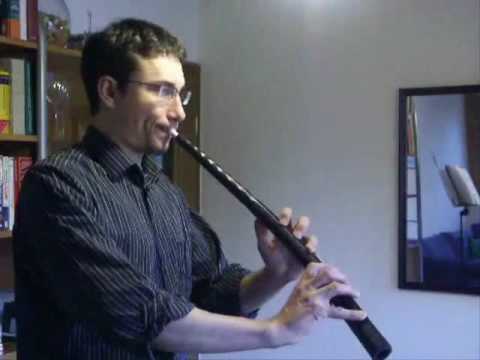 Thus Orfeo (1607) compared with Peri’s Euridice (1600):
expressive use of diverse timbres, tone colors
Cornetto
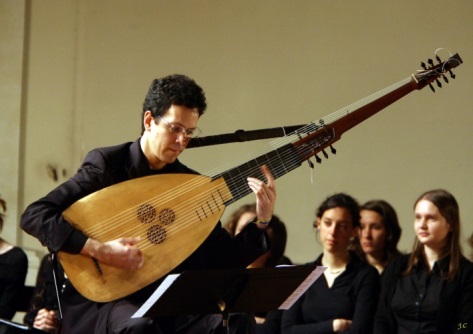 Chitarrone
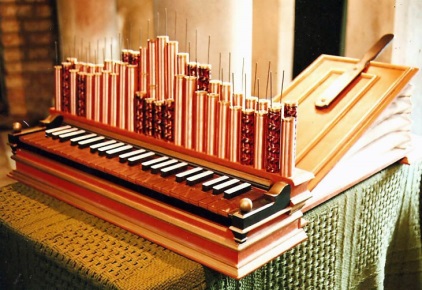 Regalo (Regal)
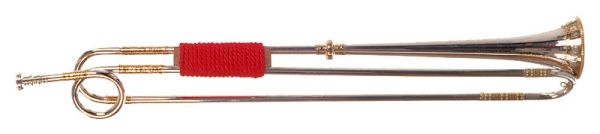 Clarino
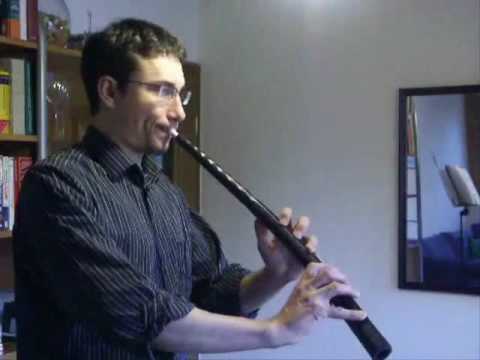 Thus Orfeo (1607) compared with Peri’s Euridice (1600):
expressive use of diverse timbres, tone colors

far more diversity in kinds/varieties of pieces and special effects
Cornetto
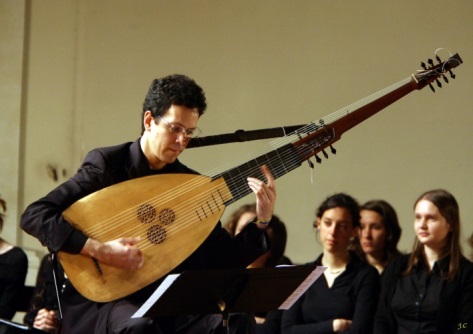 Chitarrone
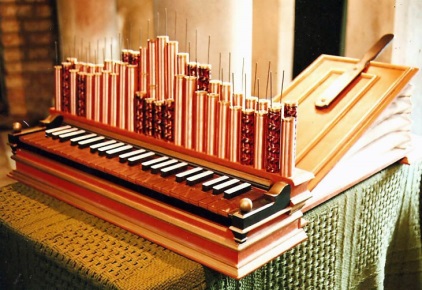 Regalo (Regal)
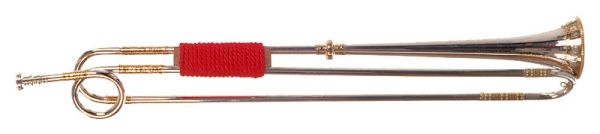 Clarino
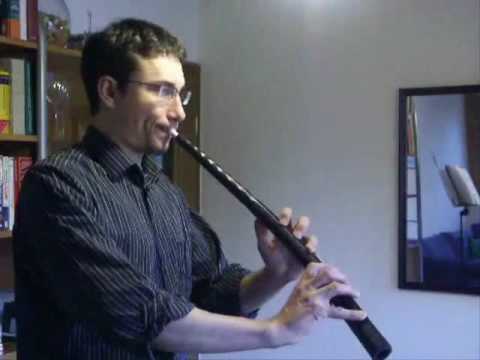 Thus Orfeo (1607) compared with Peri’s Euridice (1600):
expressive use of diverse timbres, tone colors

far more diversity in kinds/varieties of pieces and special effects
Cornetto
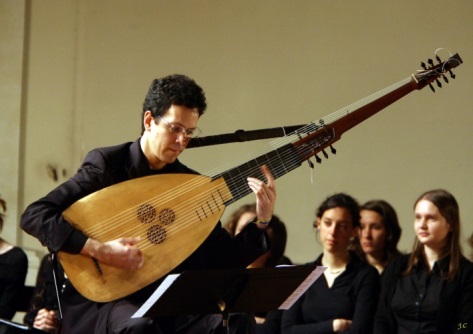 Orfeo: a tossed salad of different part, styles, and musical effects
Chitarrone
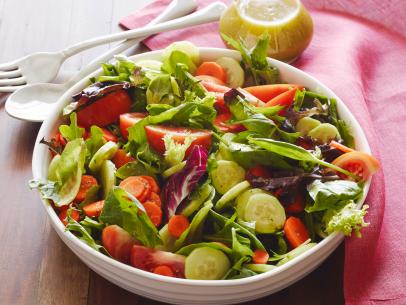 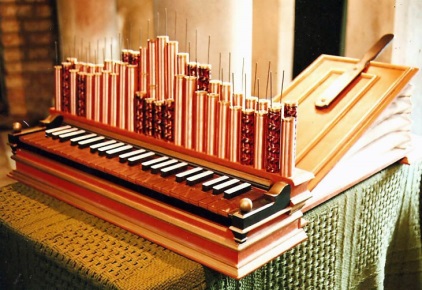 Regalo (Regal)
Euridice (1600): the general structure of each of the five scenes
Change of poetic meter


Concluding choral refrain (summary-reaction), intermixed with recitative verses
Dialogue: scene-setting and action
(“monody”; varying intensities of “recitative”;
stile rappresentativo; mostly dramatic poetic declamation over figured bass, basso continuo)
(cf. ancient Greek “chorus”)
[The following seven slides were short video clips from a production of Orfeo. They appear here only as pictures in order not to exceed uploadable file size.]
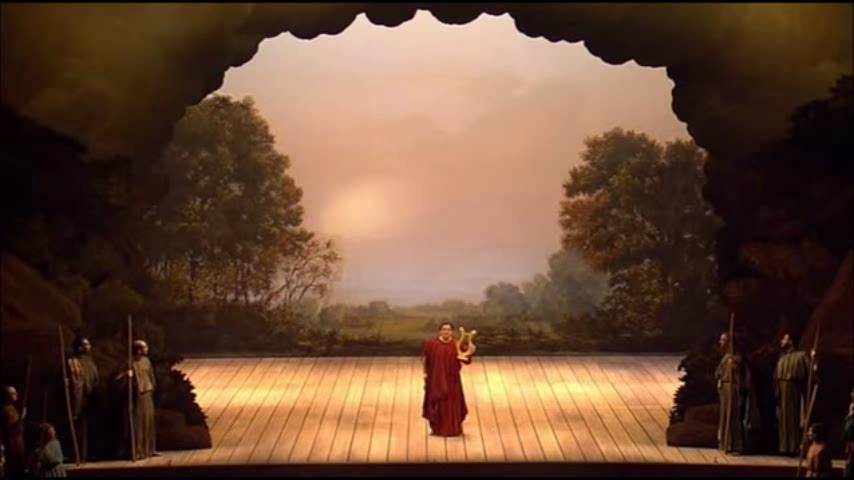 Act 2, Shepherds’ Songs, “Mira, ch’a sè n’alletta,” etc.
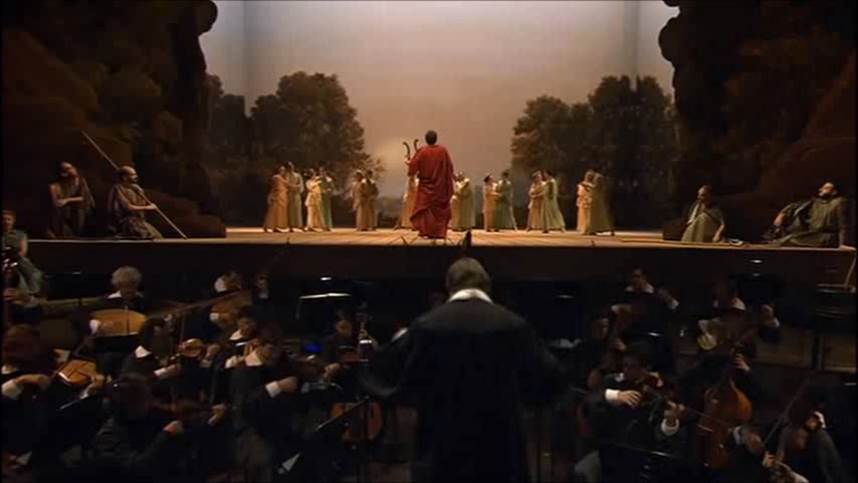 Act 2, Orfeo’s air, “Vi ricorda, o boschi ambrosi”
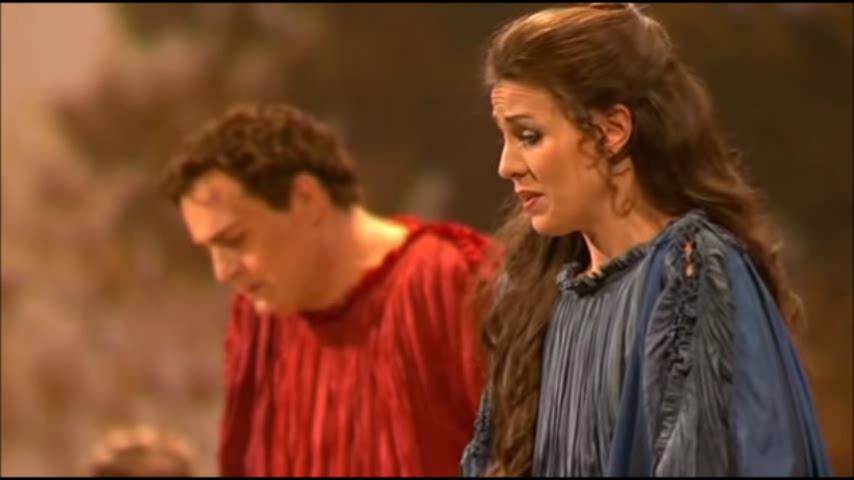 Act 2, “In un fiorito prato”
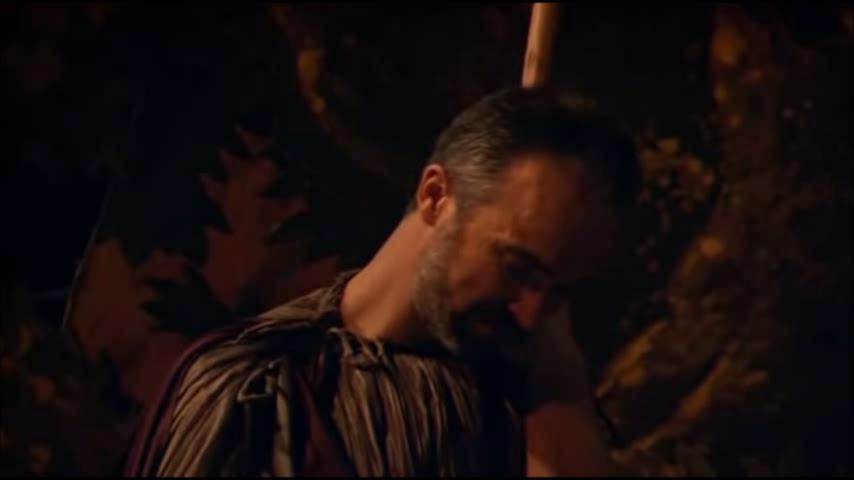 Act 2, “Tu sei morta” (Orfeo’s Lament)
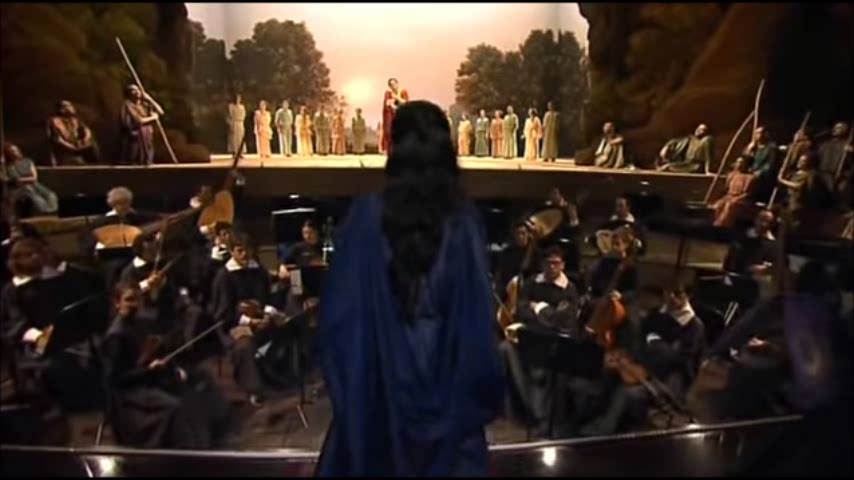 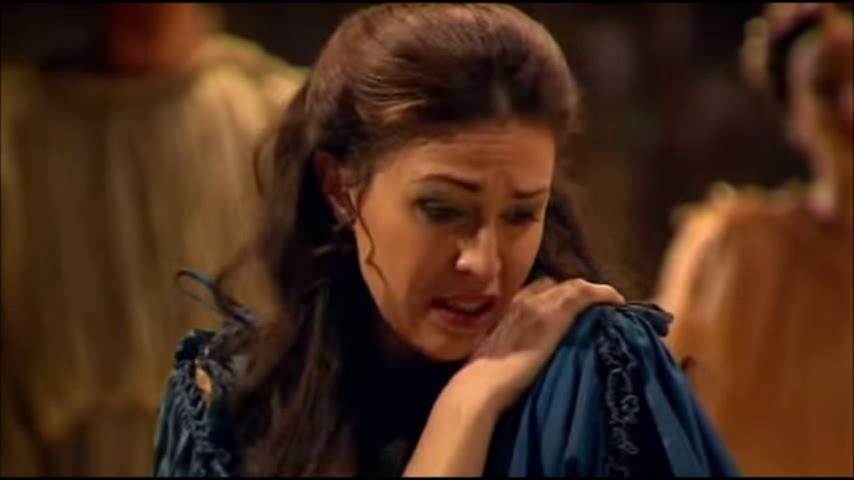 Act 2, “Ahi, caso acerbo” (2)
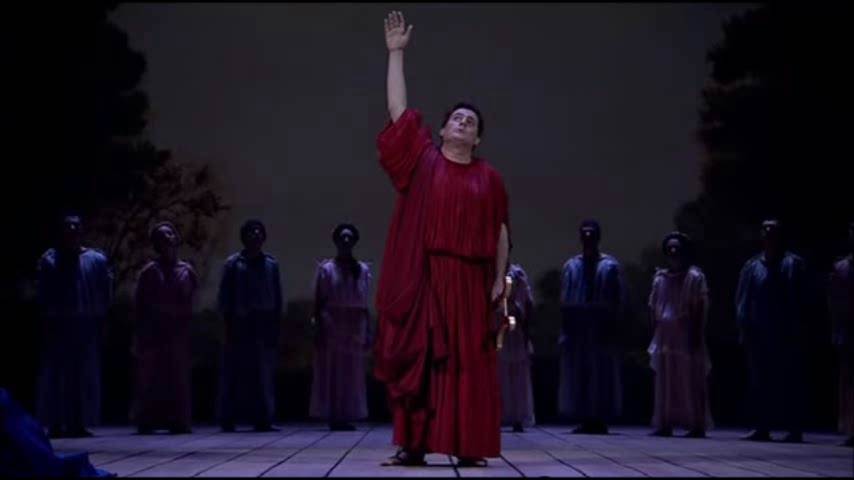 Act 2, “Ahi, caso acerbo” (3)
Mantua
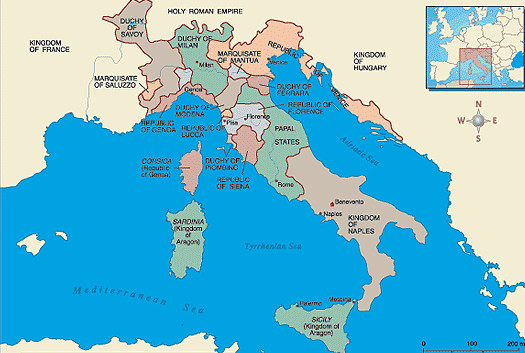 Mantua
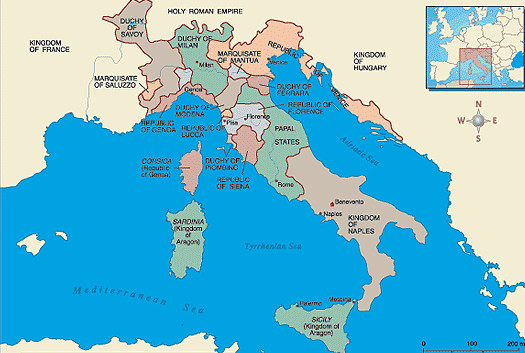 Monteverdi, 1613: leaves Mantuan court for employment in Venice
(Maestro di Capella, San Marco)
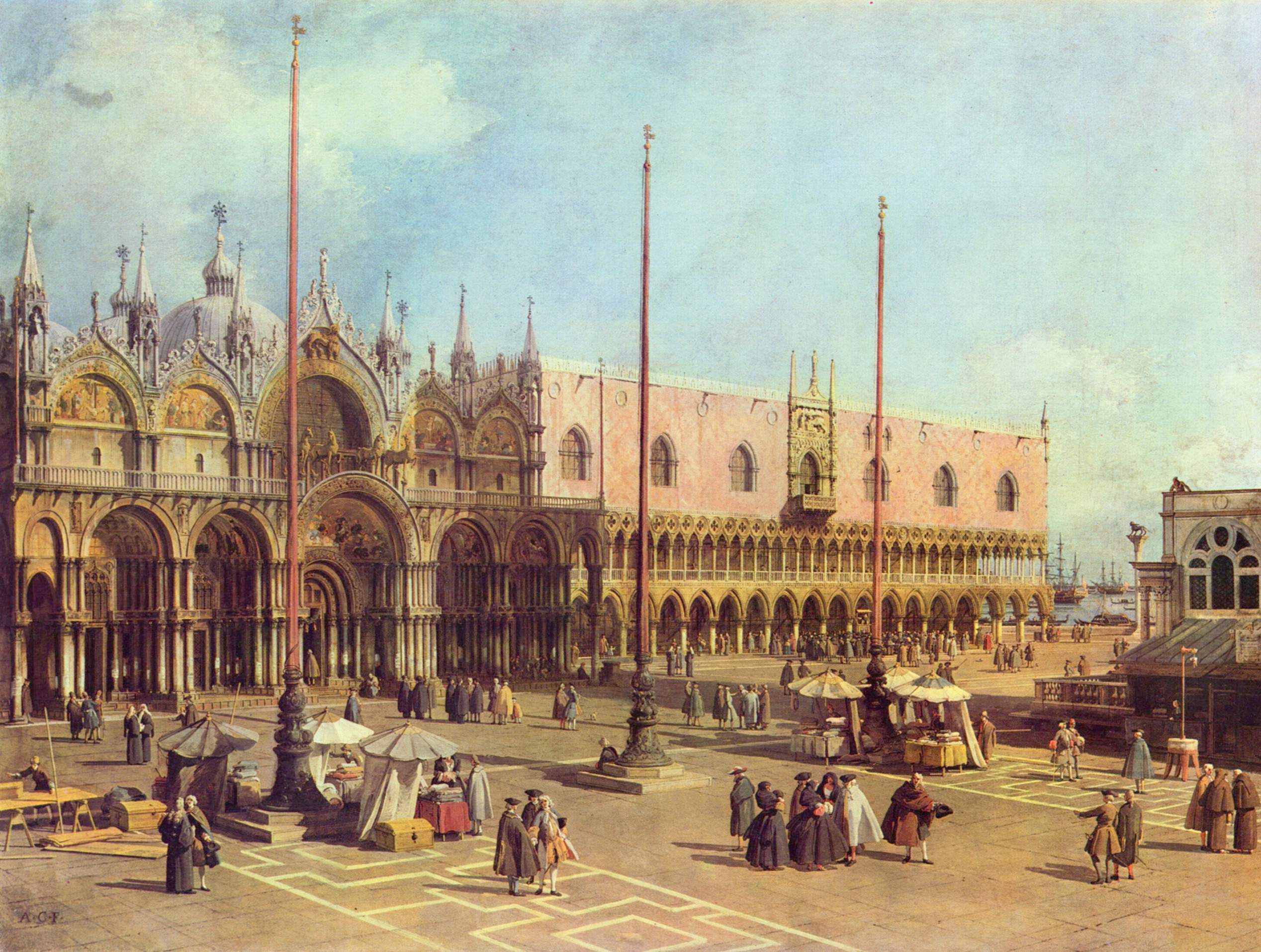 Monteverdi, 1613: leaves Mantuan court for employment in Venice
(Maestro di Capella, San Marco)
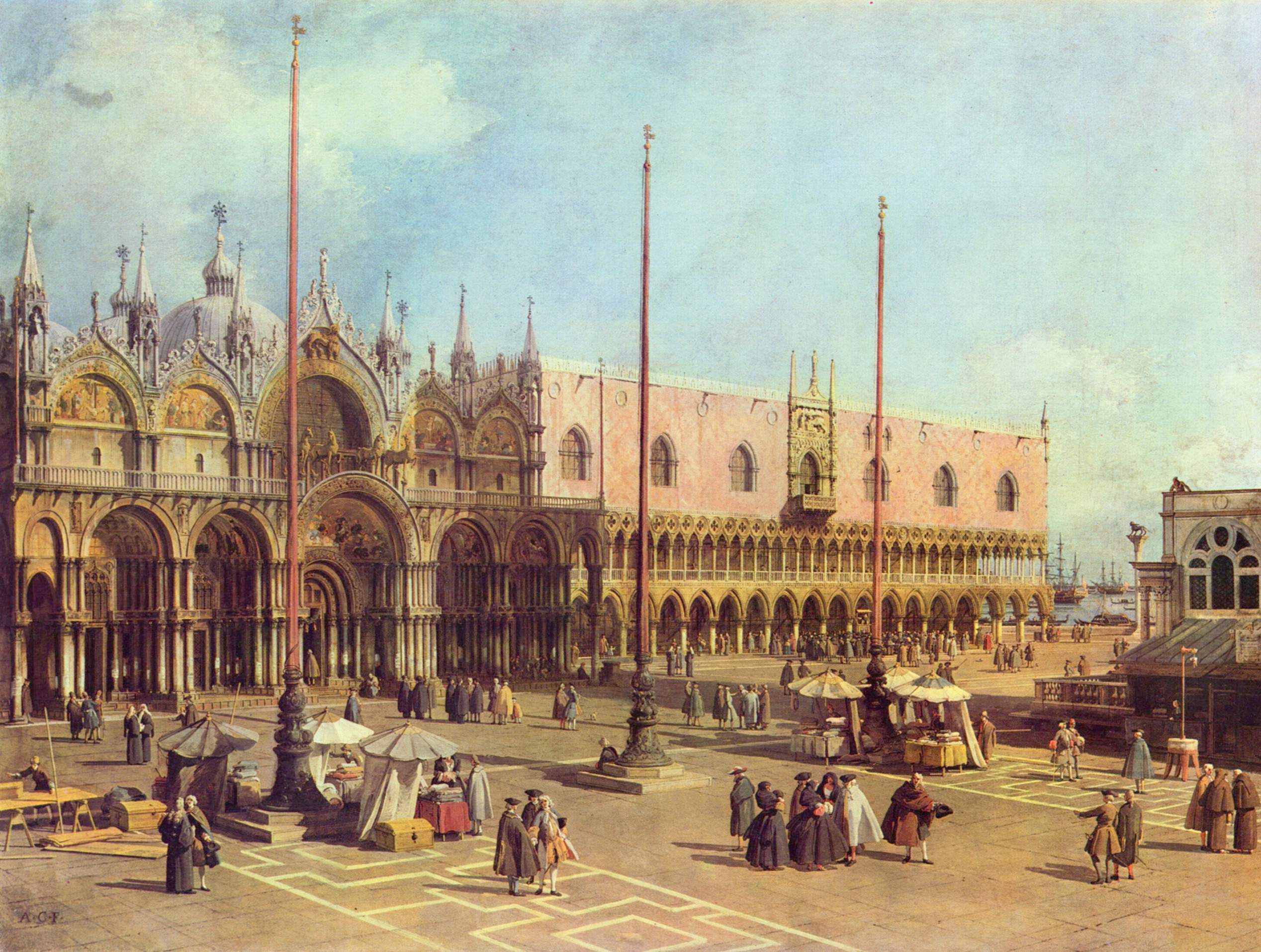 Madrigals, Book 6 (concertato)—1614
Monteverdi, 1613: leaves Mantuan court for employment in Venice
(Maestro di Capella, San Marco)
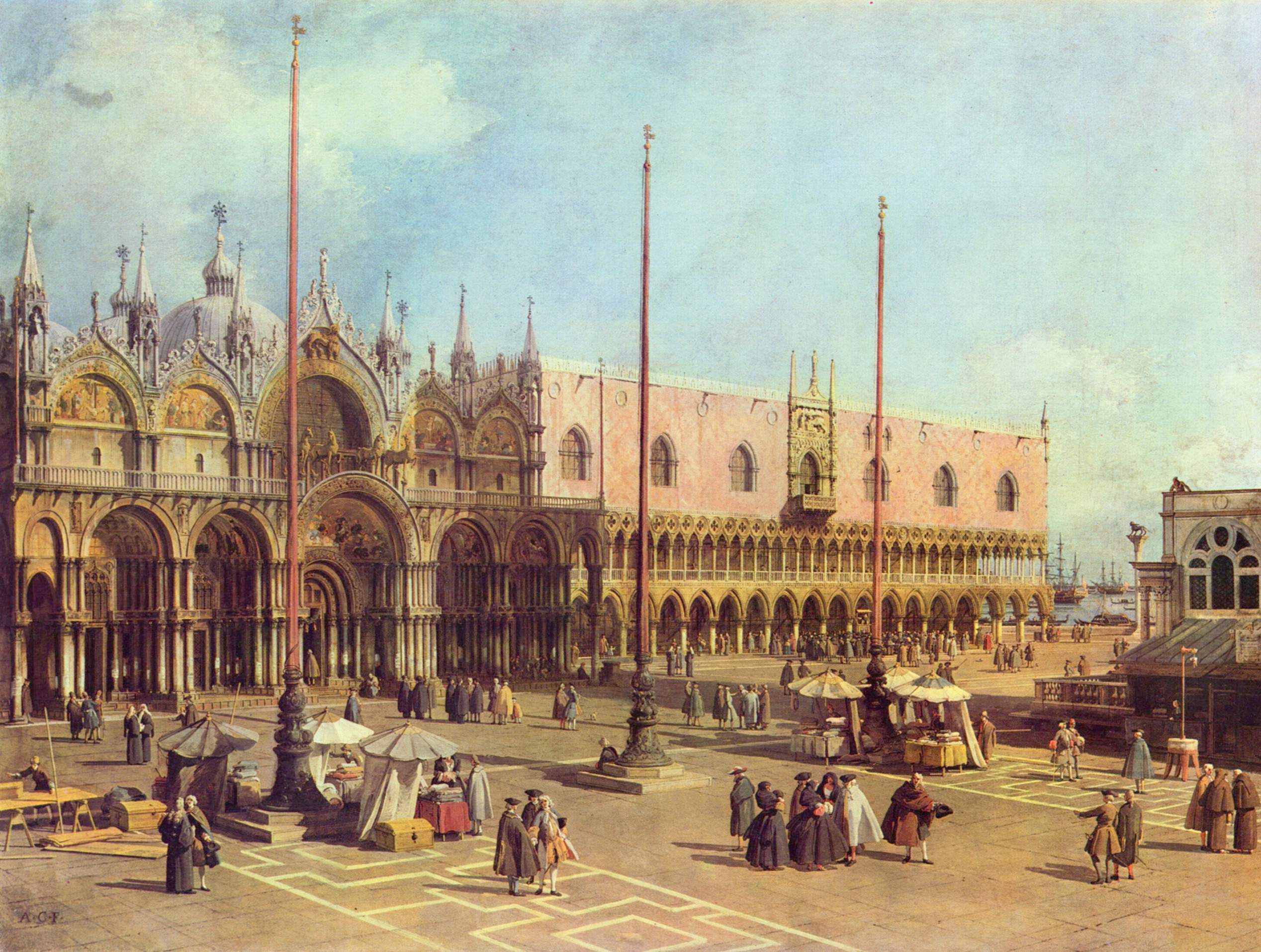 Madrigals, Book 6 (concertato)—1614
Madrigals, Book 7 (concertato)—1617
Monteverdi, 1613: leaves Mantuan court for employment in Venice
(Maestro di Capella, San Marco)
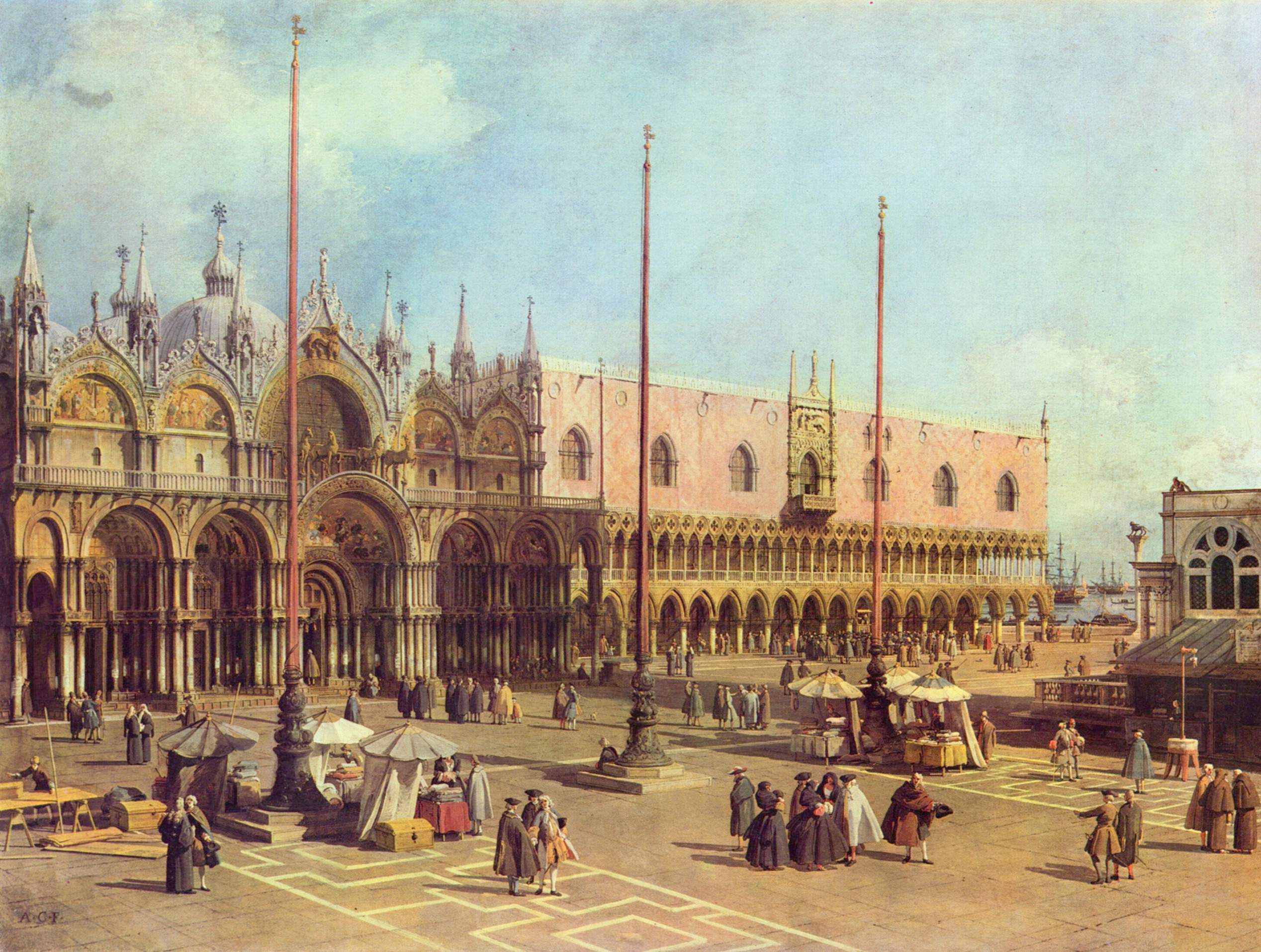 Madrigals, Book 6 (concertato)—1614
Madrigals, Book 7 (concertato)—1617
Madrigals, Book 8 (concertato)—1638
Monteverdi, 1613: leaves Mantuan court for employment in Venice
(Maestro di Capella, San Marco)
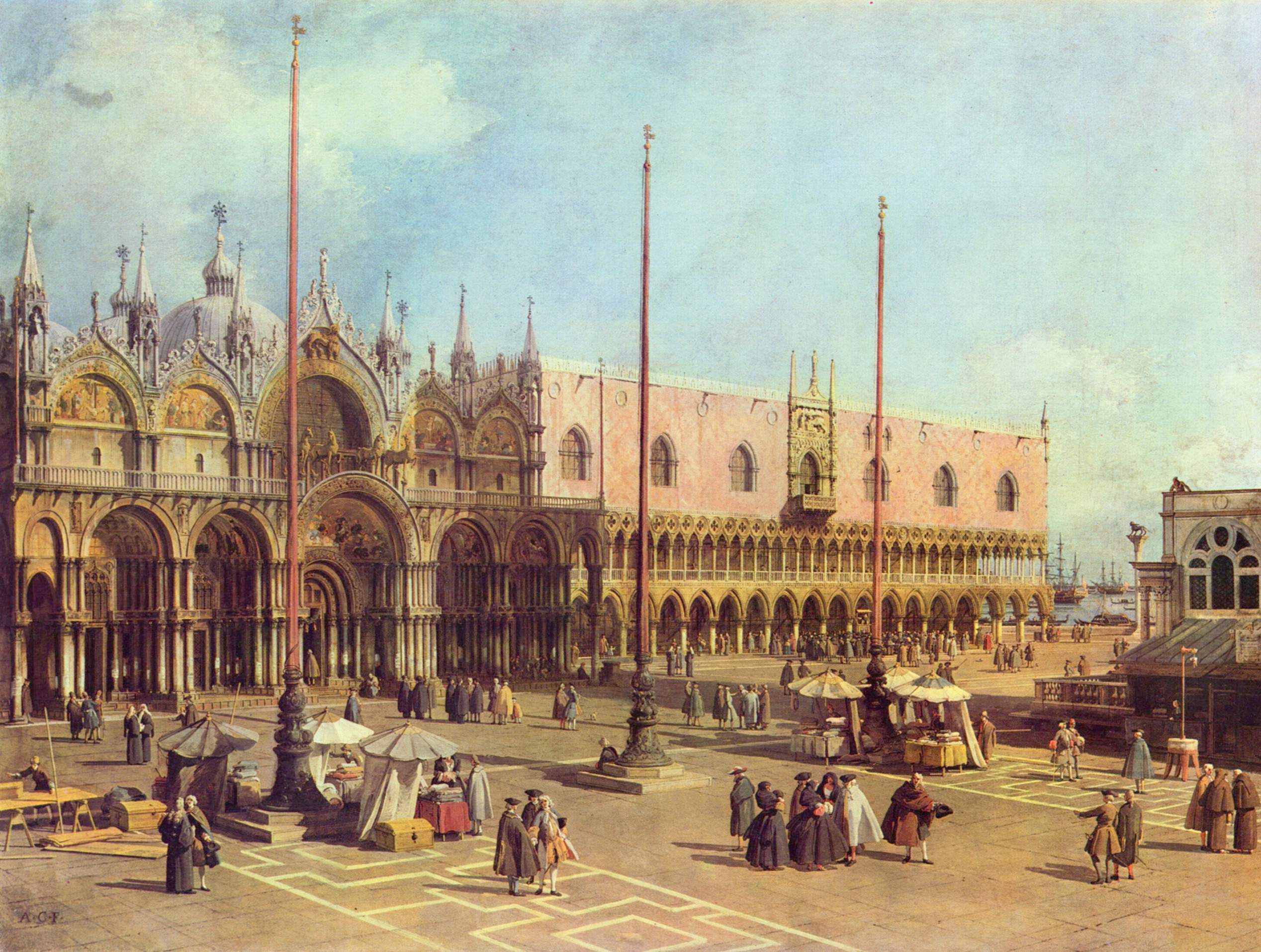 Madrigals, Book 6 (concertato)—1614
Madrigals, Book 7 (concertato)—1617
Madrigals, Book 8 (concertato)—1638

Opera: L’incoronazione di Poppea–1643
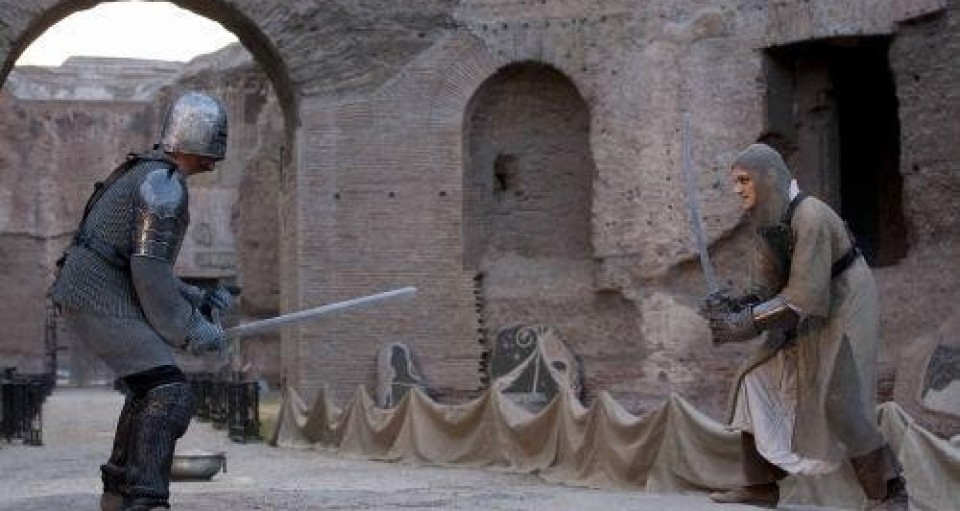 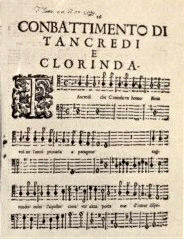 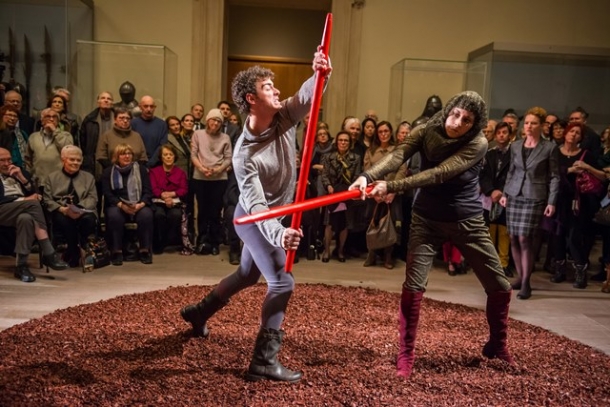 Poetically narrated tale, extracted from Torquato Tasso, Gerusalemme liberata (1581)
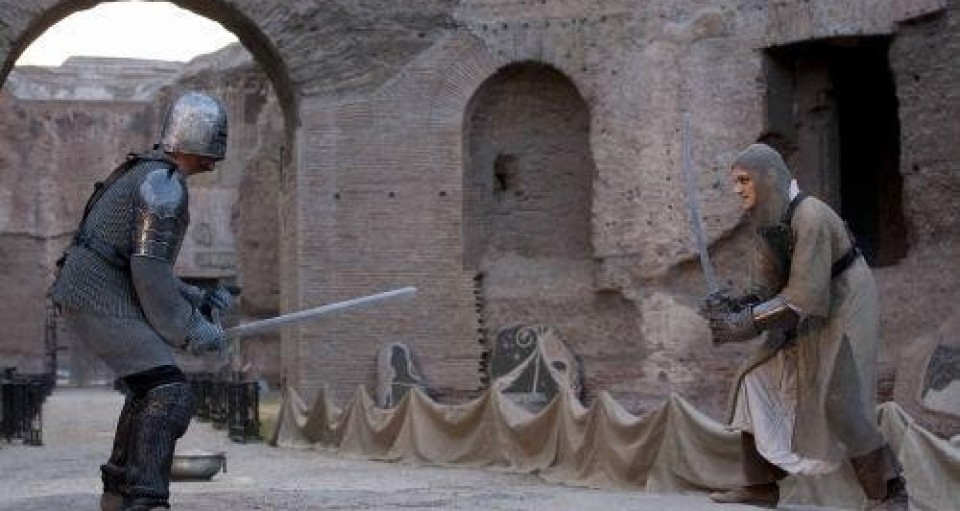 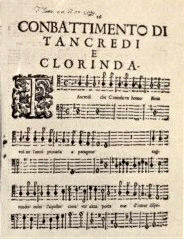 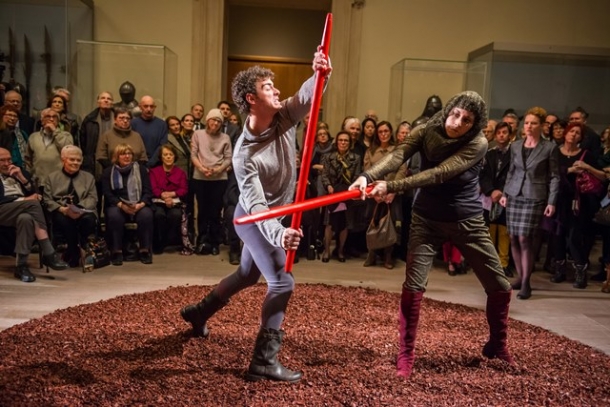 First performed, 1624 (Mocenigo court); published in Madrigals, Book 8 (1638)
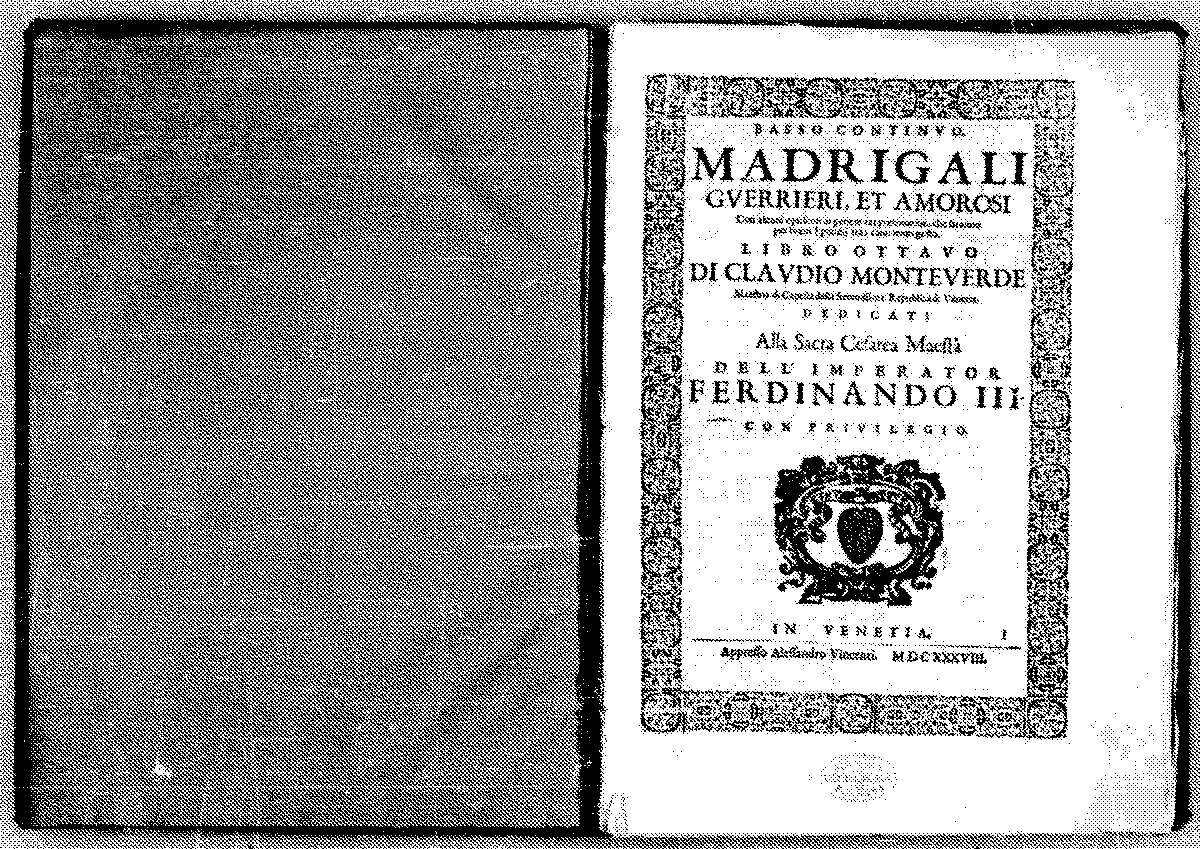 Monteverdi, Madrigals, Book 8
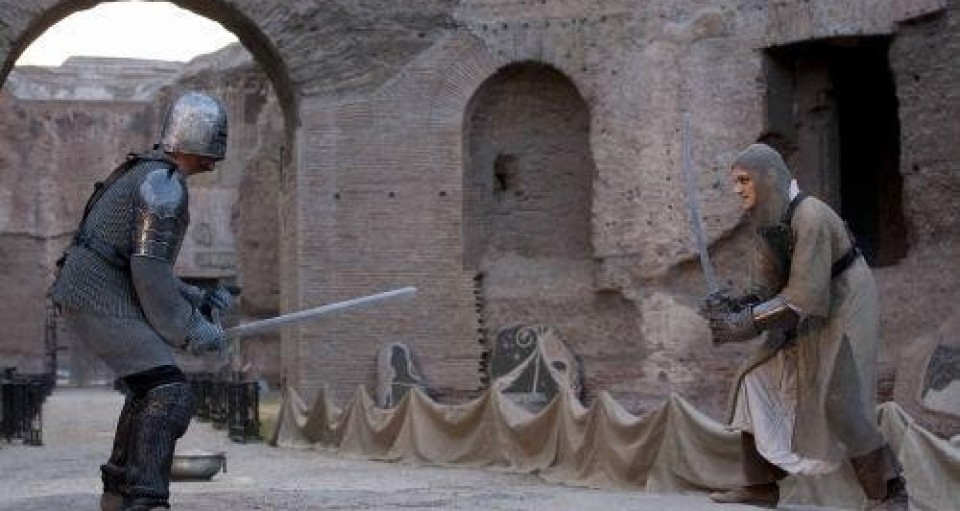 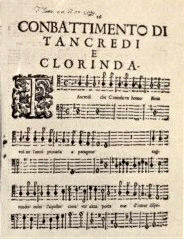 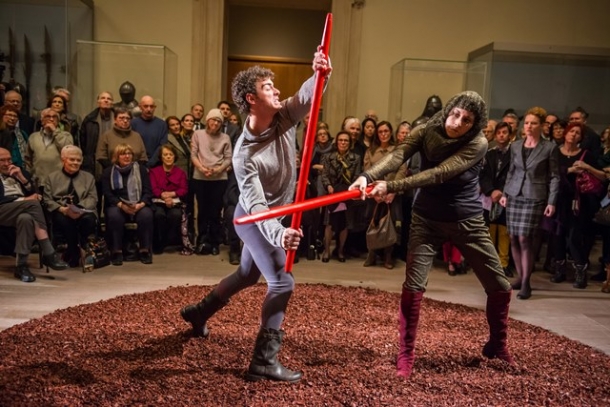 Poetically narrated tale, extracted from Torquato Tasso, Gerusalemme liberata (1581)
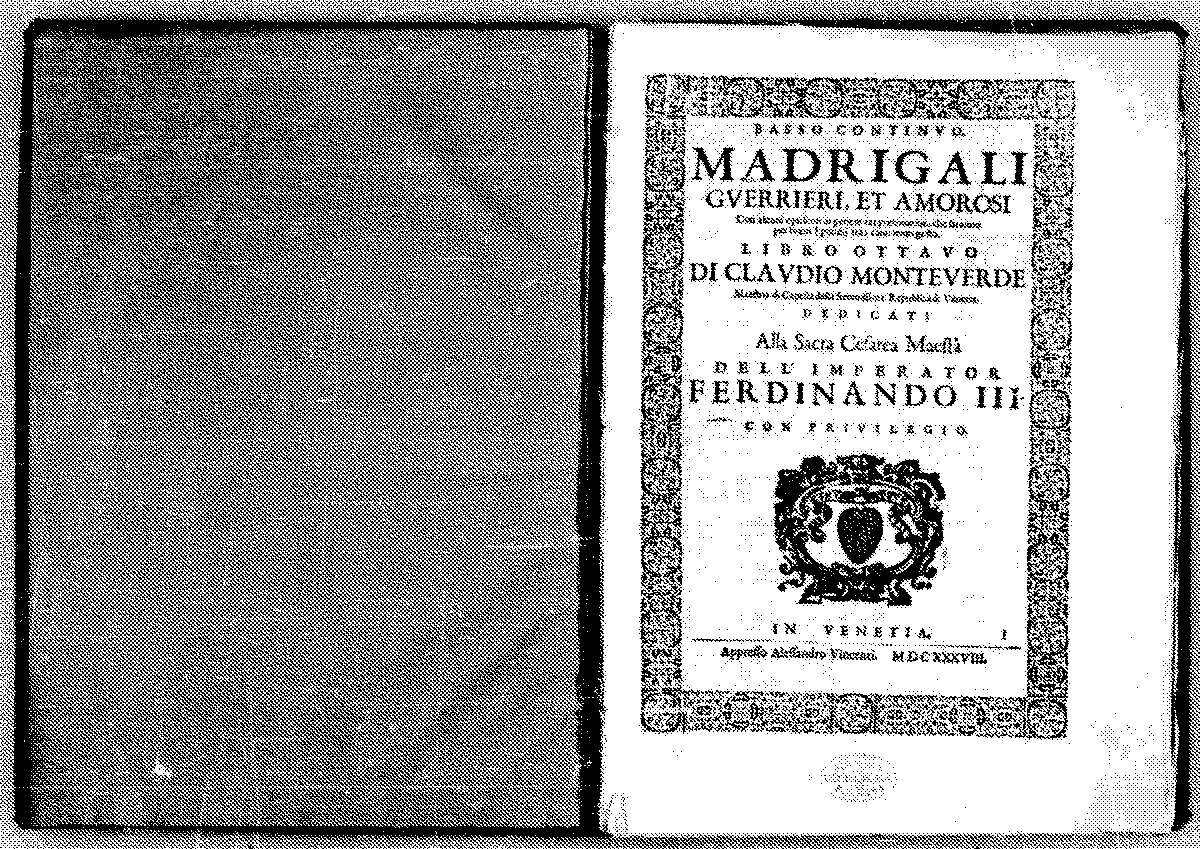 Monteverdi, Madrigals, Book 8
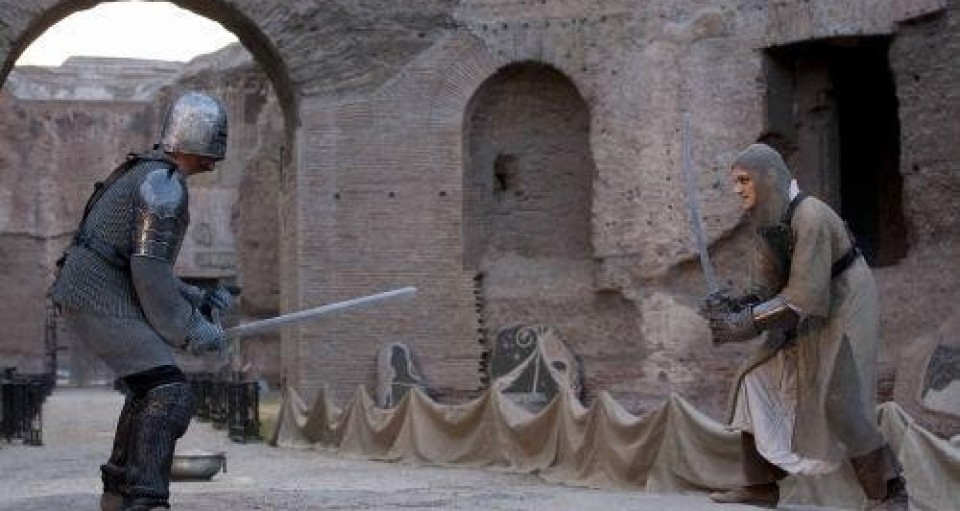 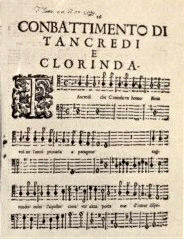 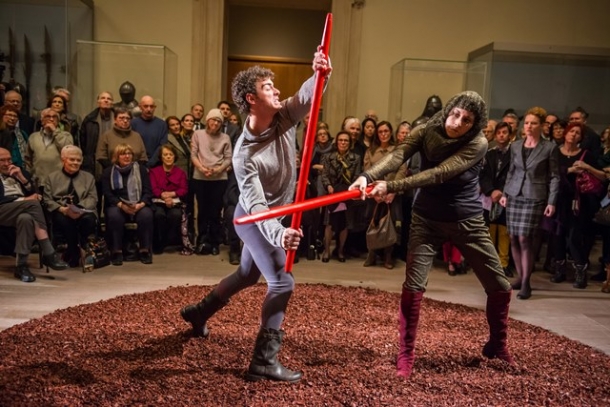 First performed, 1624 (Mocenigo court); published in Madrigals, Book 8 (1638)
Monteverdi, Preface to Book 8, Madrigali guerrieri ed amorosi (1638)
The three principal passions		Signified musically by


anger				[should be agitated—concitato—
				but seems absent?]

moderation			soft (molle), “low register”


humility				“moderate” (temperato), “medium register”
Monteverdi, Preface to Book 8, Madrigali guerrieri ed amorosi (1638)
The three principal passions		Signified musically by


anger				new, agitated style—stile concitato—
				extremely rapid declamation, spat out at
				lightning speed, to express “anger and disdain”
				or situations in the “warlike genus”

moderation			soft (molle), “low register”


humility				“moderate” (temperato), “medium register”
Monteverdi, Preface to Book 8, Madrigali guerrieri ed amorosi (1638)
Thesis: “it is [emotional] contraries which [most] greatly move our mind”
The three principal passions		Signified musically by


anger				new, agitated style—stile concitato—
				extremely rapid declamation, spat out at
				lightning speed, to express “anger and disdain”
				or situations in the “warlike genus”

moderation			soft (molle), “low register”


humility				“moderate” (temperato), “medium register”
Monteverdi, Preface to Book 8, Madrigali guerrieri ed amorosi (1638)
Thesis: “it is [emotional] contraries which [most] greatly move our mind”

Combattimento = an opportunity to juxtapose “contrary passions”—
     sudden shifts among conflicting emotions
The three principal passions		Signified musically by


anger				new, agitated style—stile concitato—
				extremely rapid declamation, spat out at
				lightning speed, to express “anger and disdain”
				or situations in the “warlike genus”

moderation			soft (molle), “low register”


humility				“moderate” (temperato), “medium register”
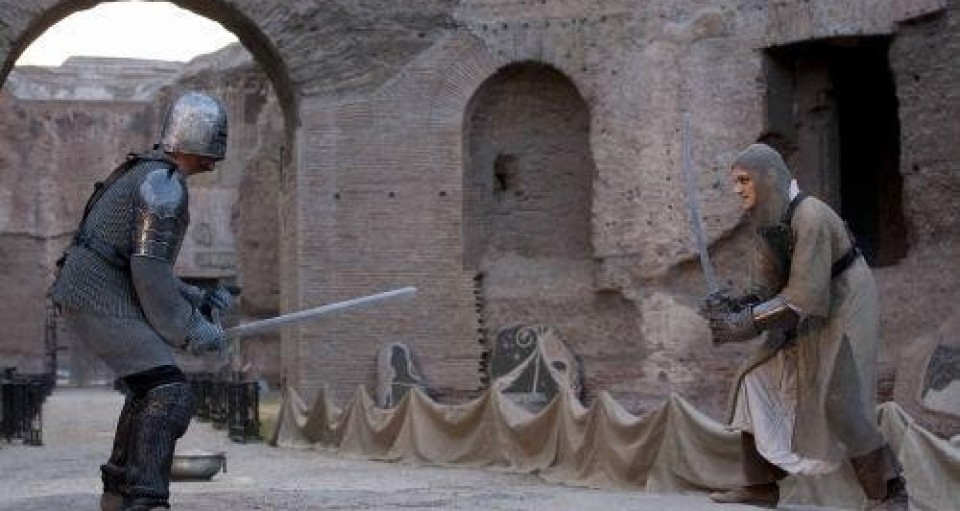 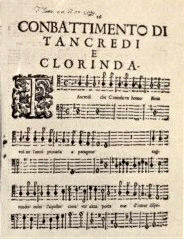 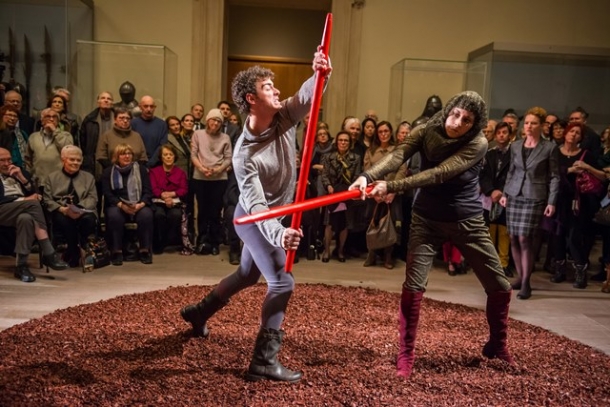 First performed, 1624 (Mocenigo court); published in Madrigals, Book 8 (1638)